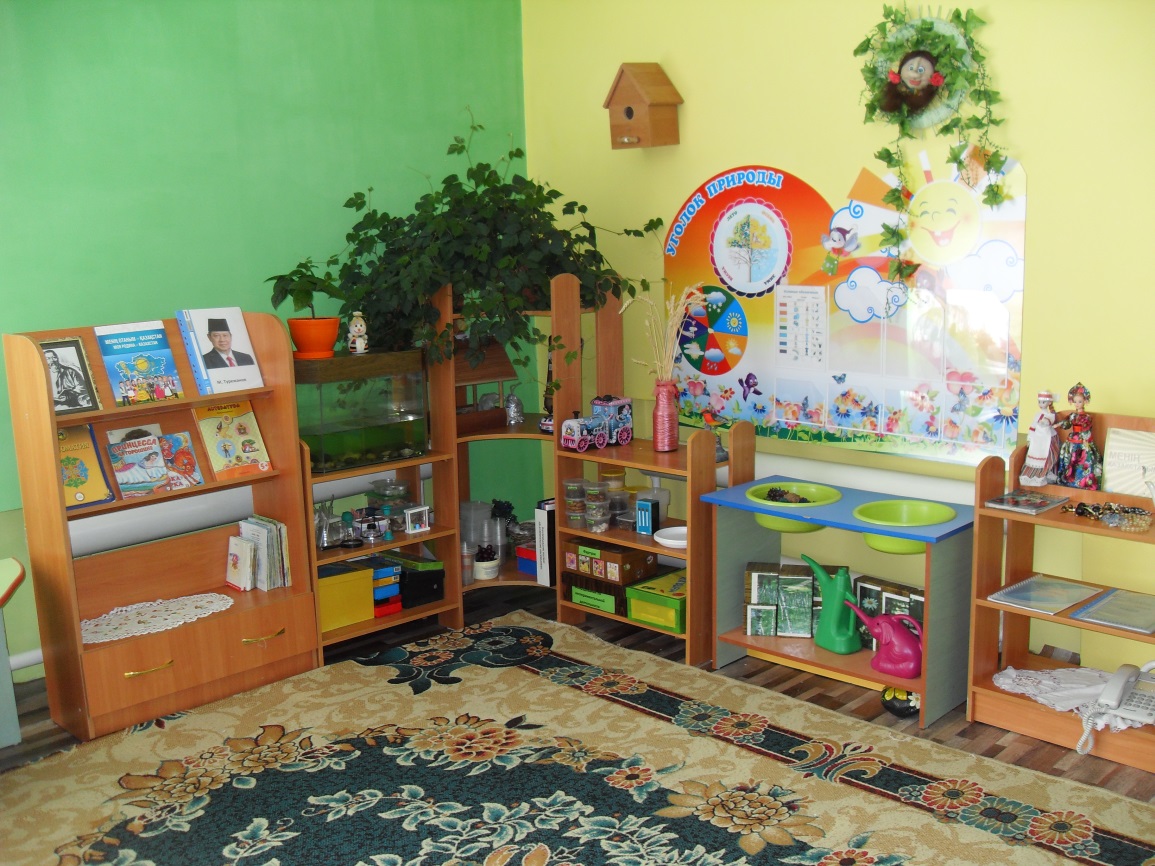 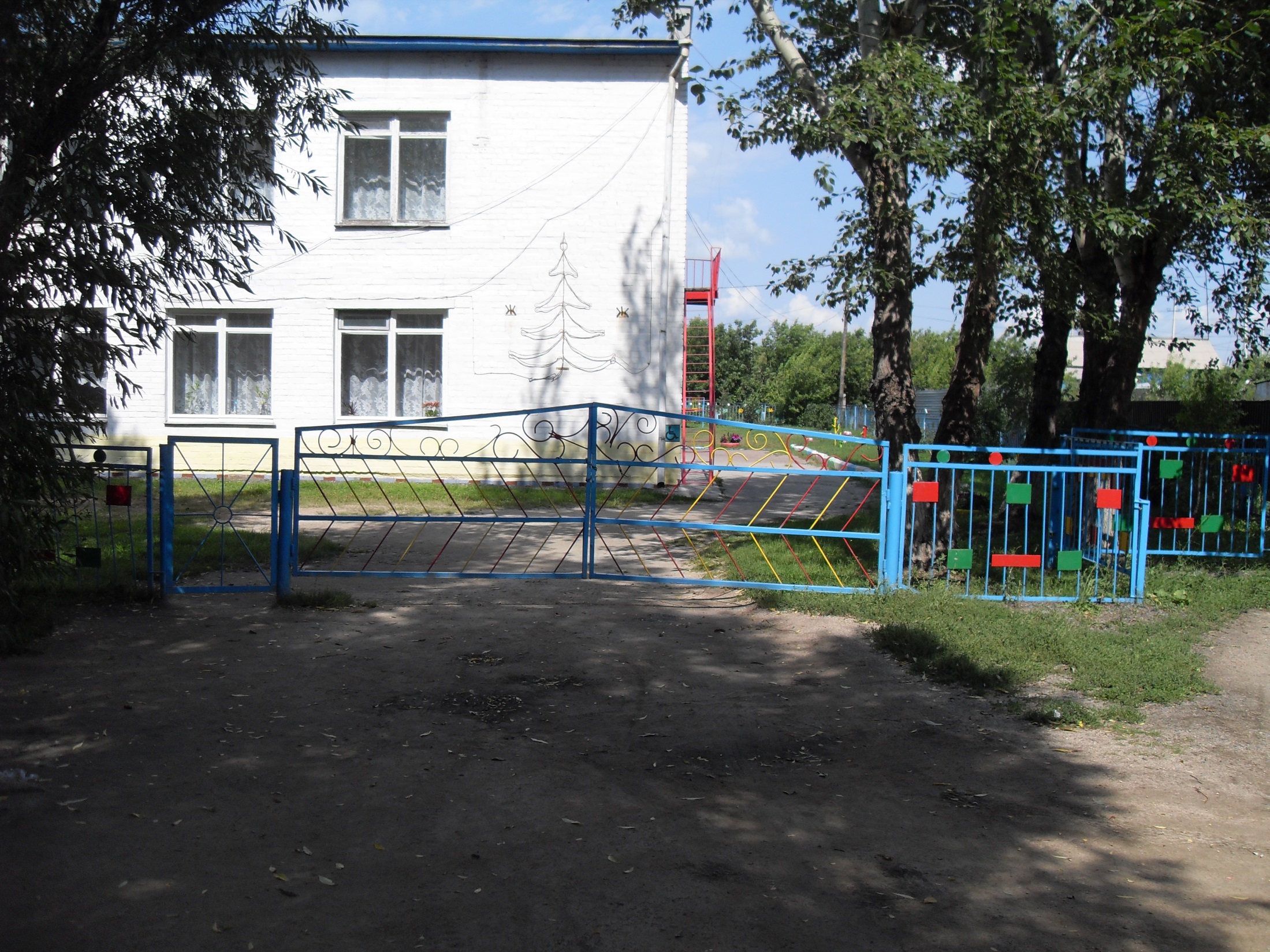 Знакомьтесь: «Ясли-сад№3»
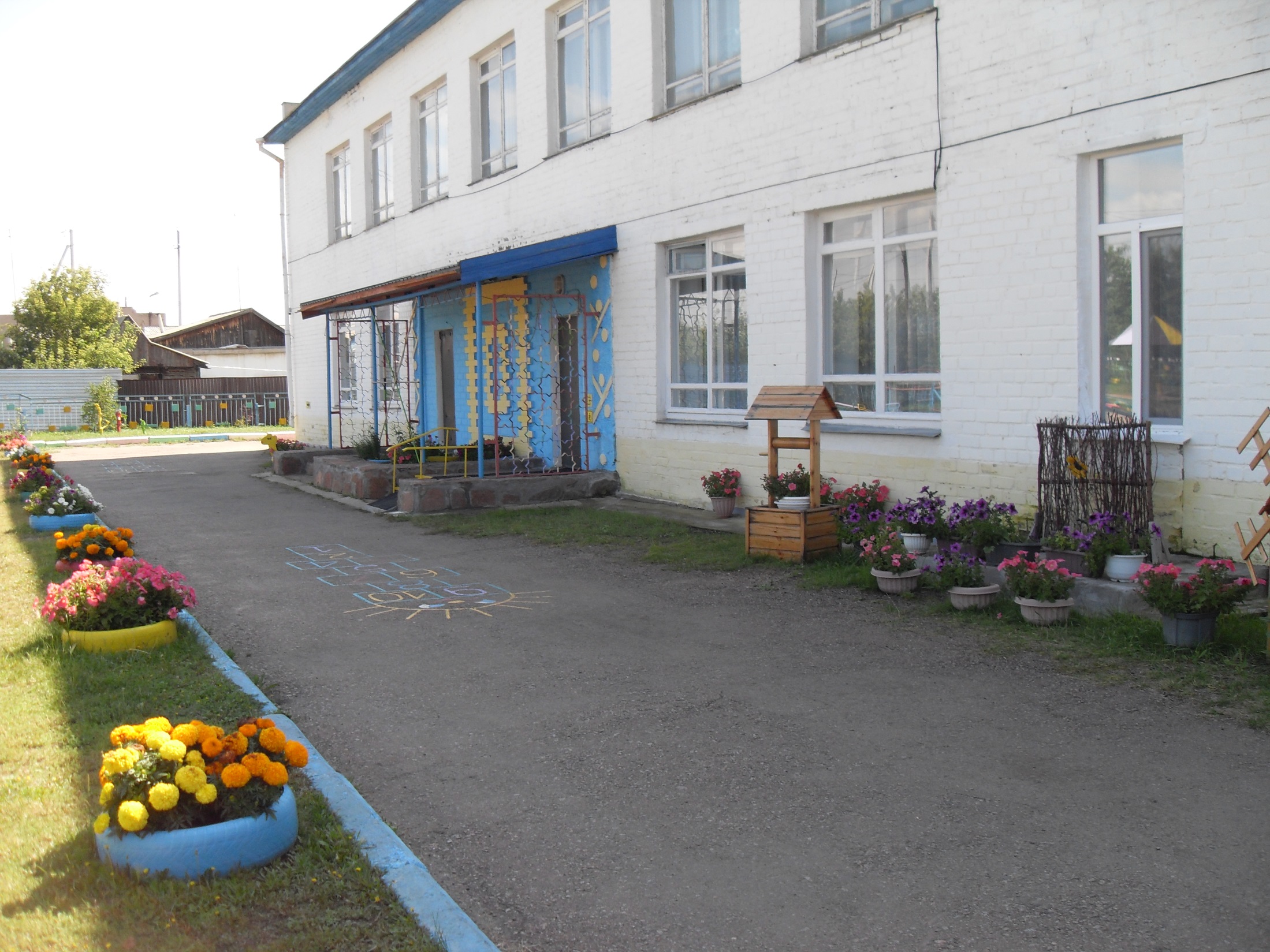 Театр начинается с вешалки, а детский сад с участка
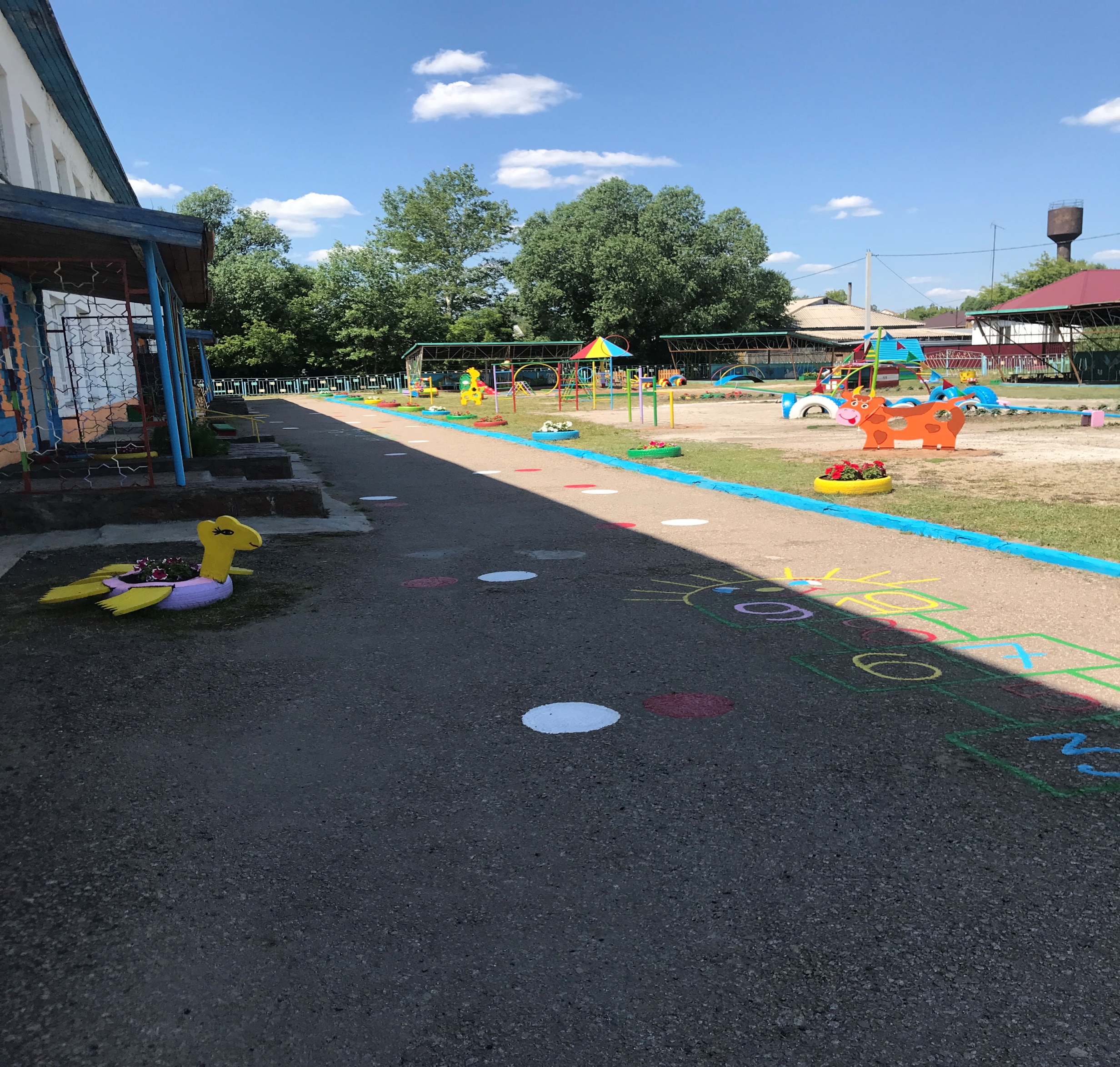 Чем ярче, тем лучше
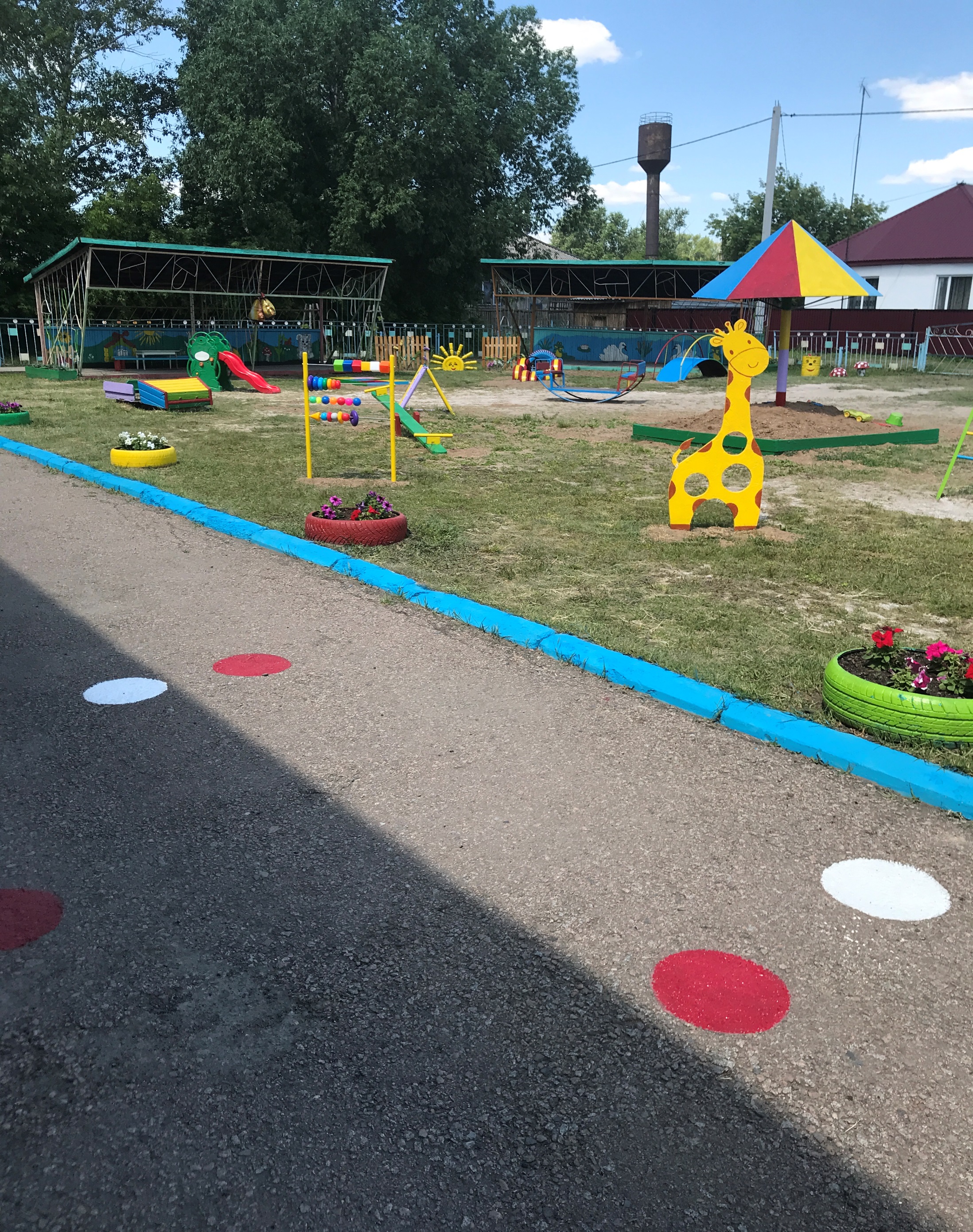 Встречают ребятишек герои детских книжек
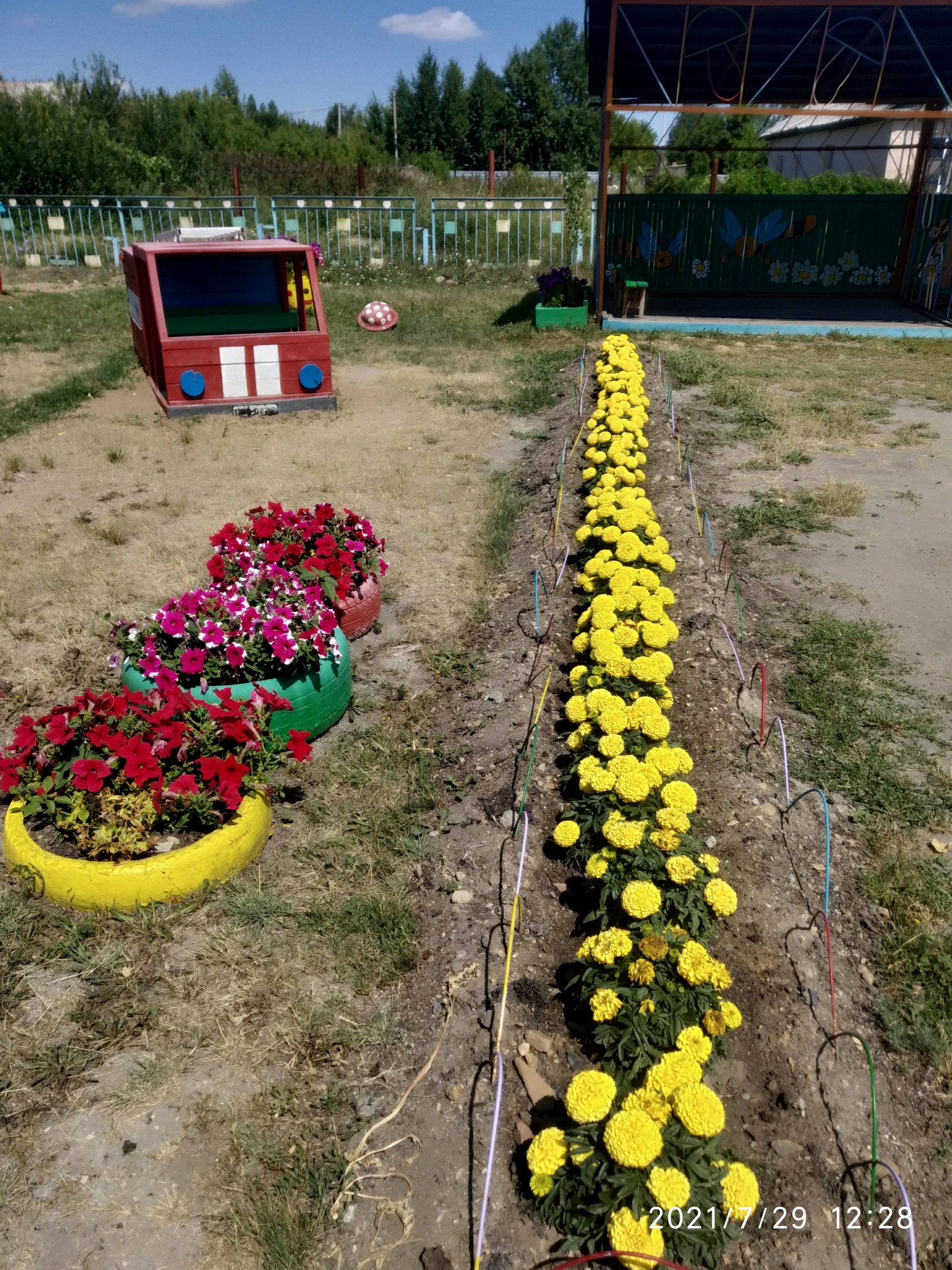 Яркие краски лета
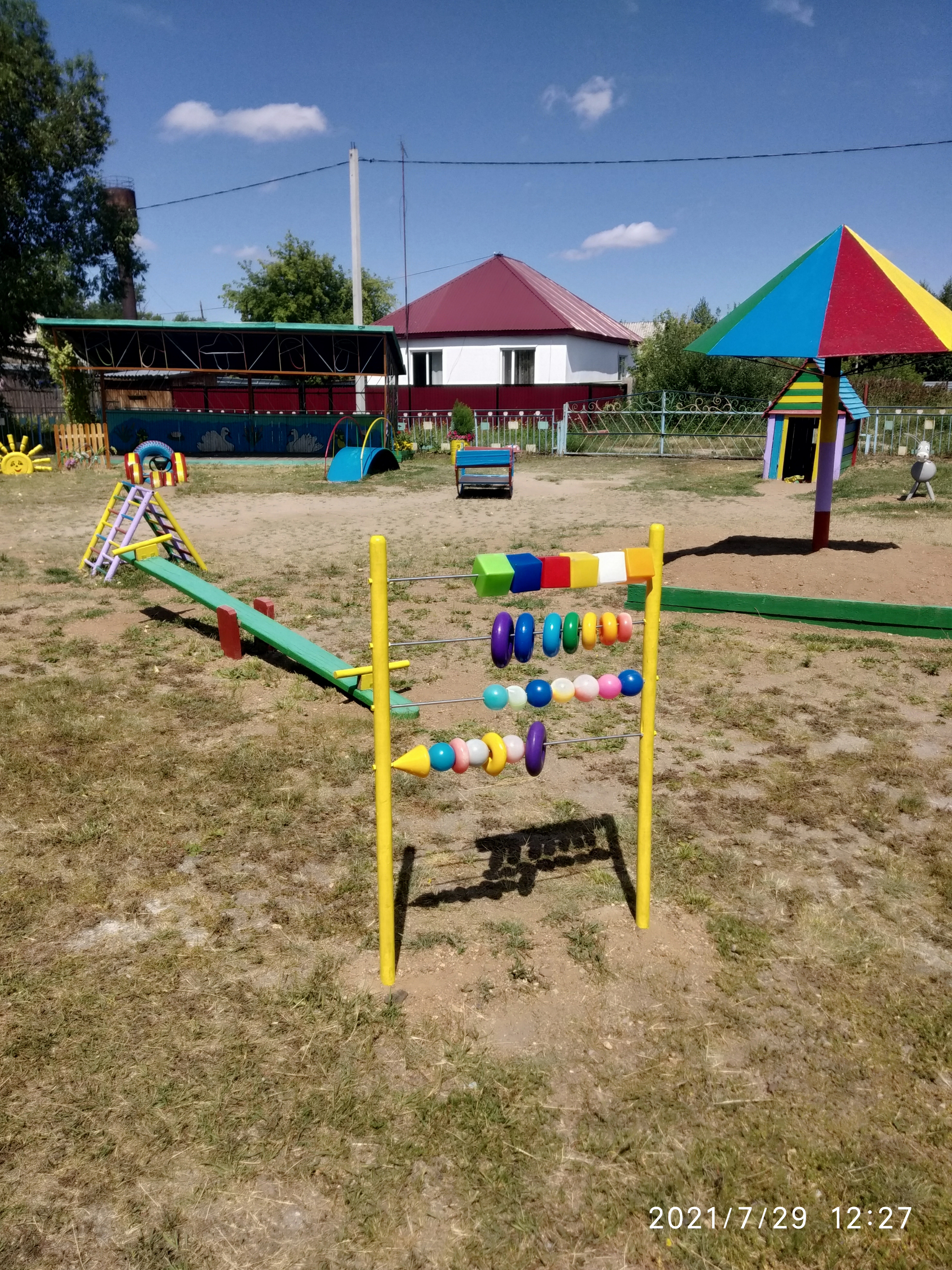 Обучает детей 
                     развивающее 
                                                            оборудование
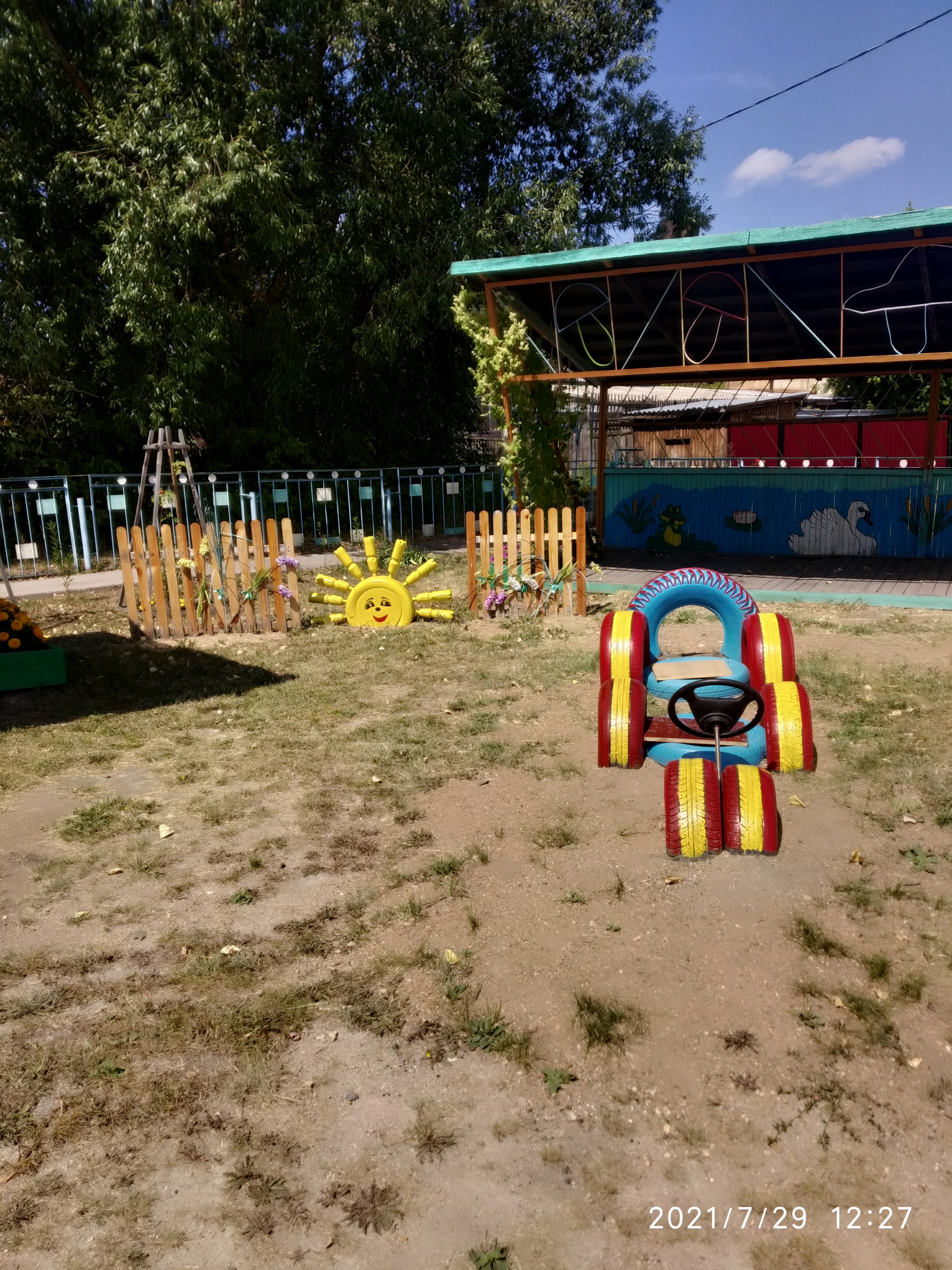 Вот какой у нас автомобиль
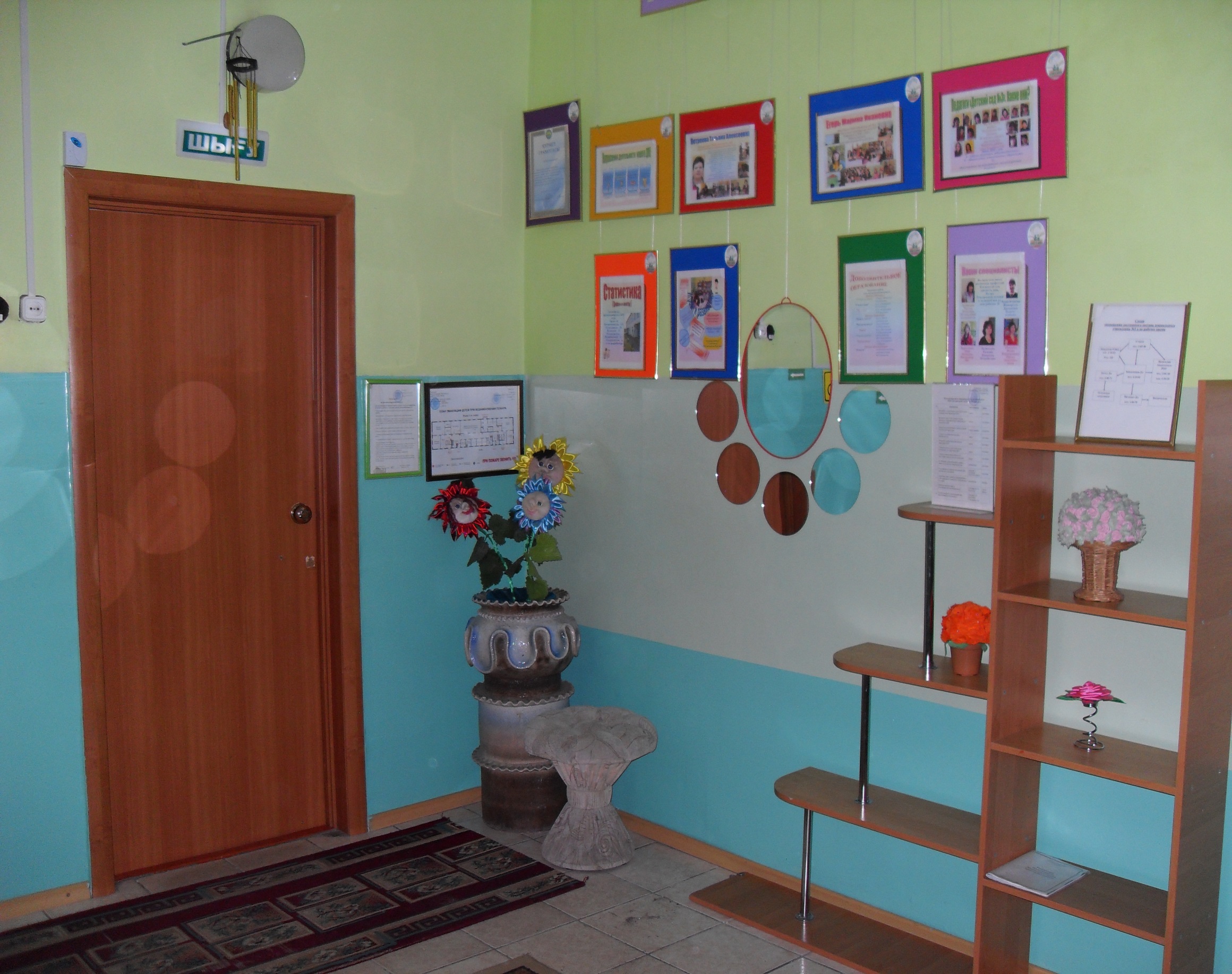 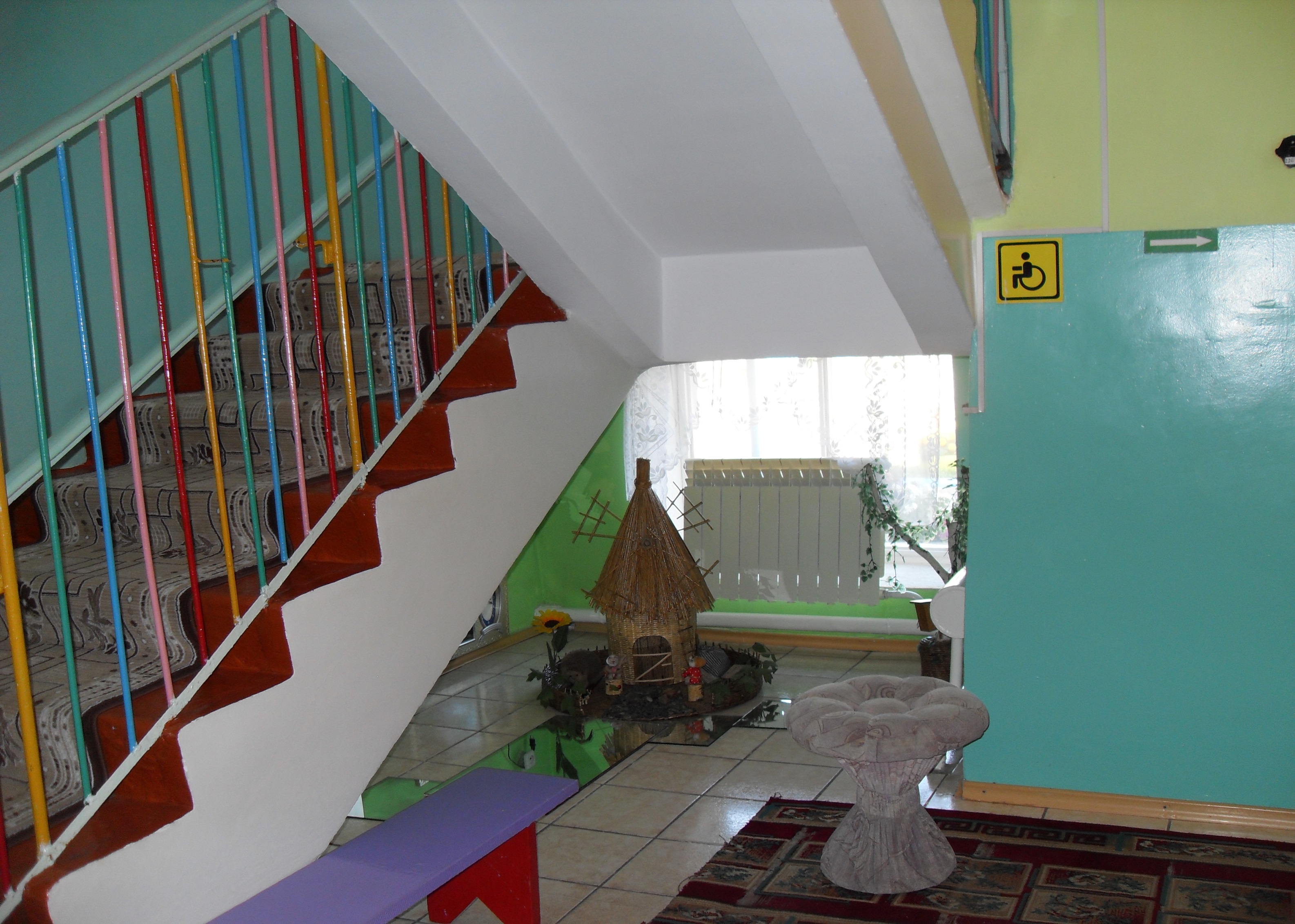 Всё должно радовать ребёнка
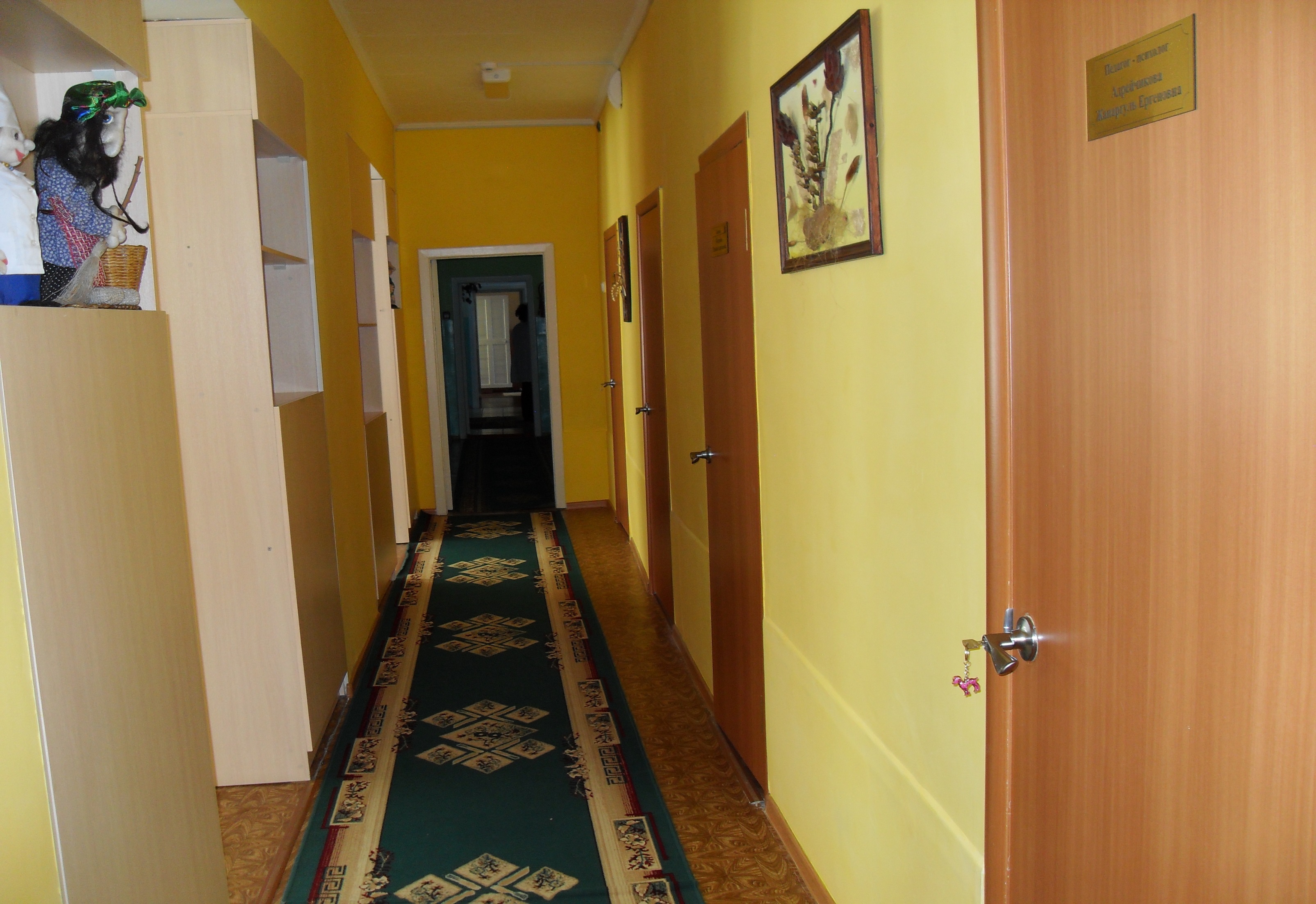 Интерьер отвечает возрастным                          особенностям дошкольников
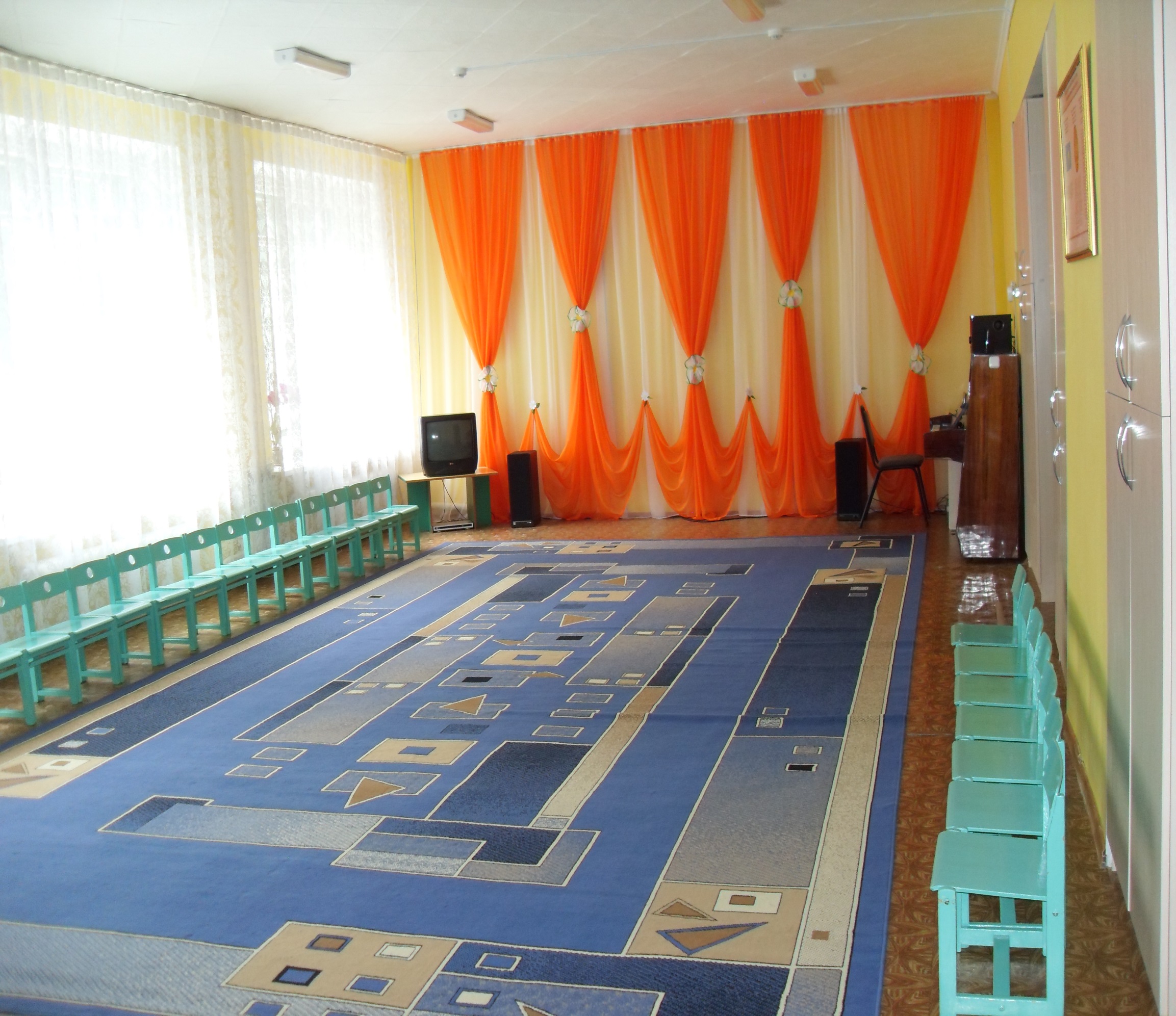 Музыкальный зал
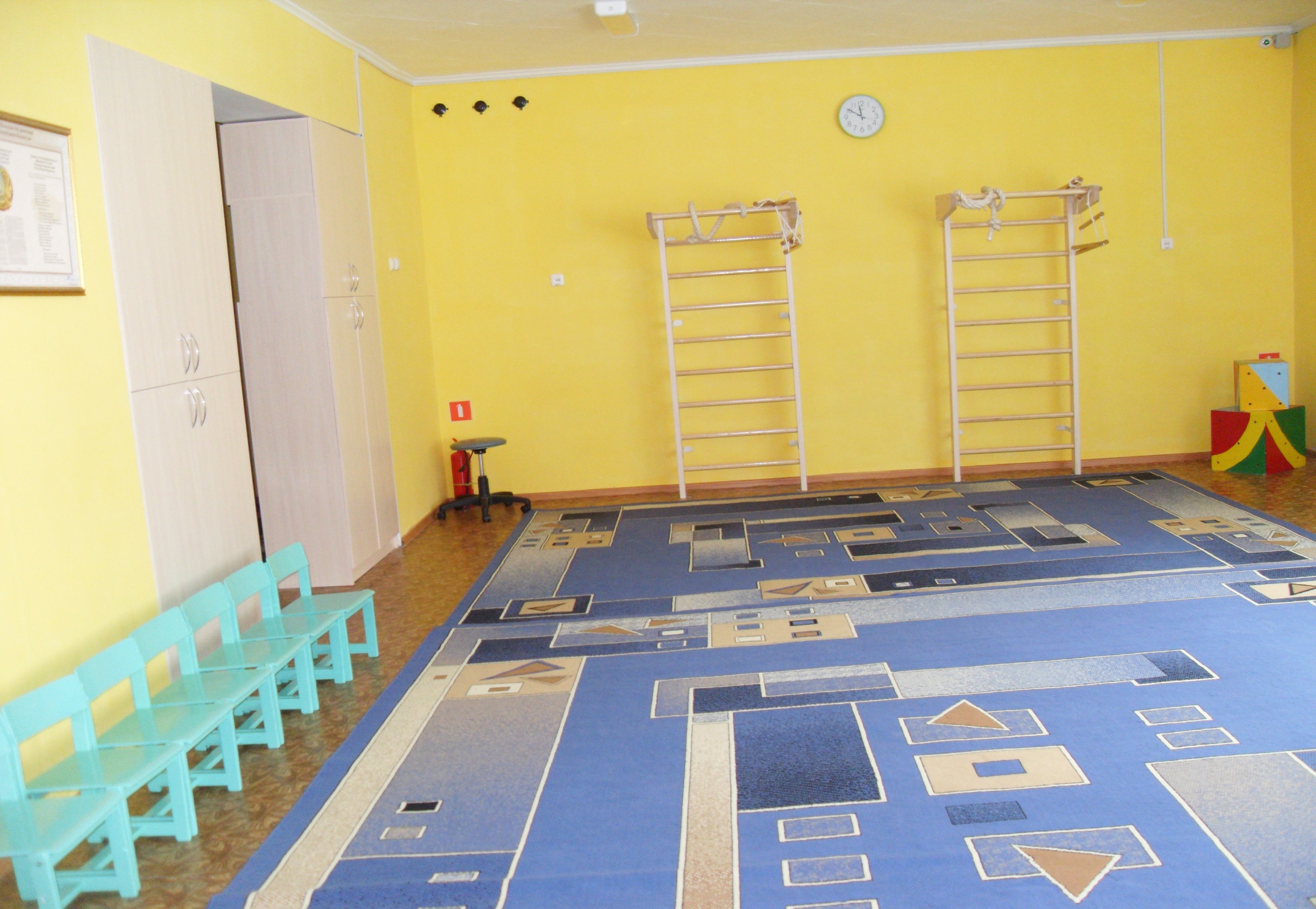 Спортивный  зал
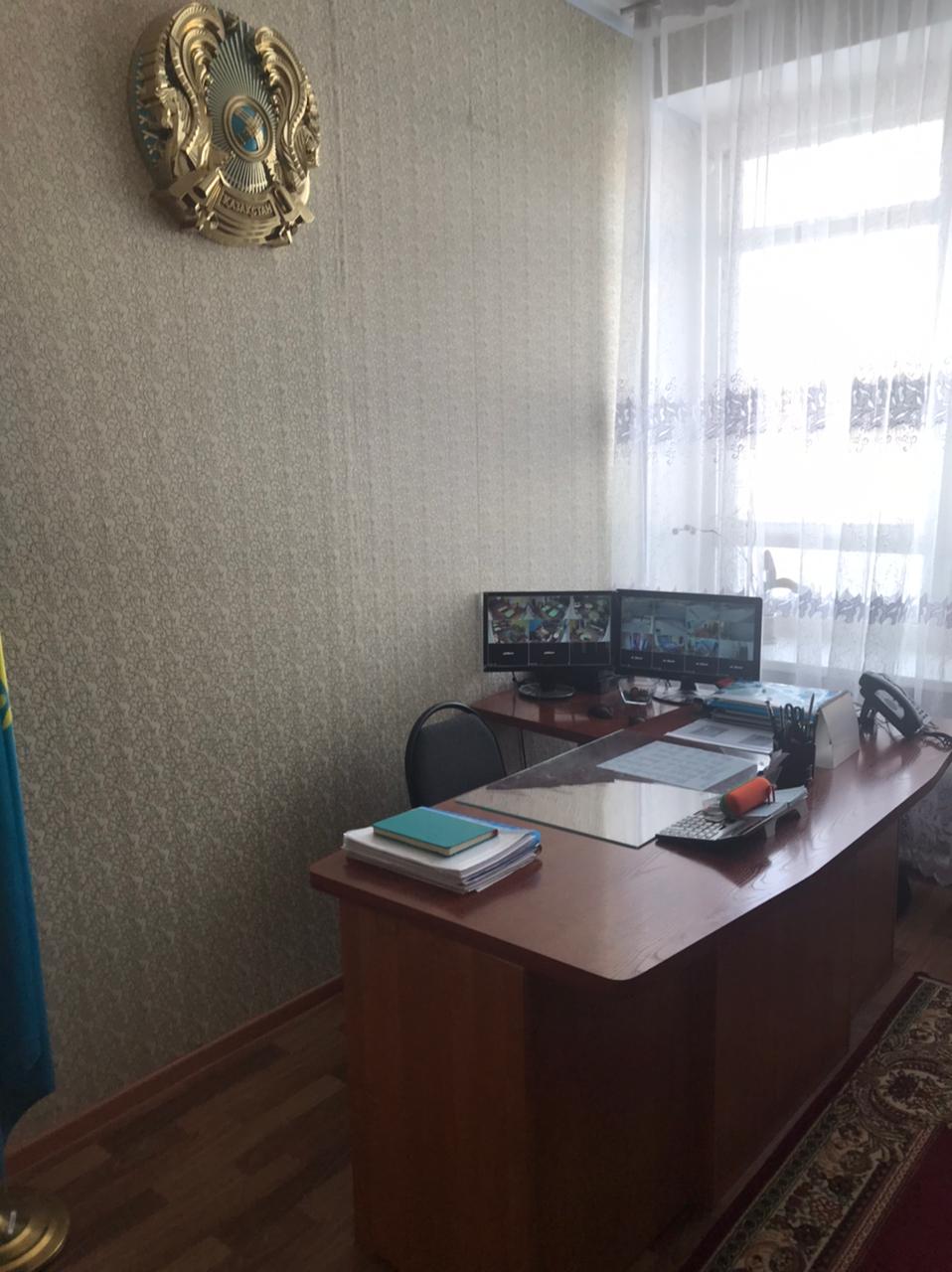 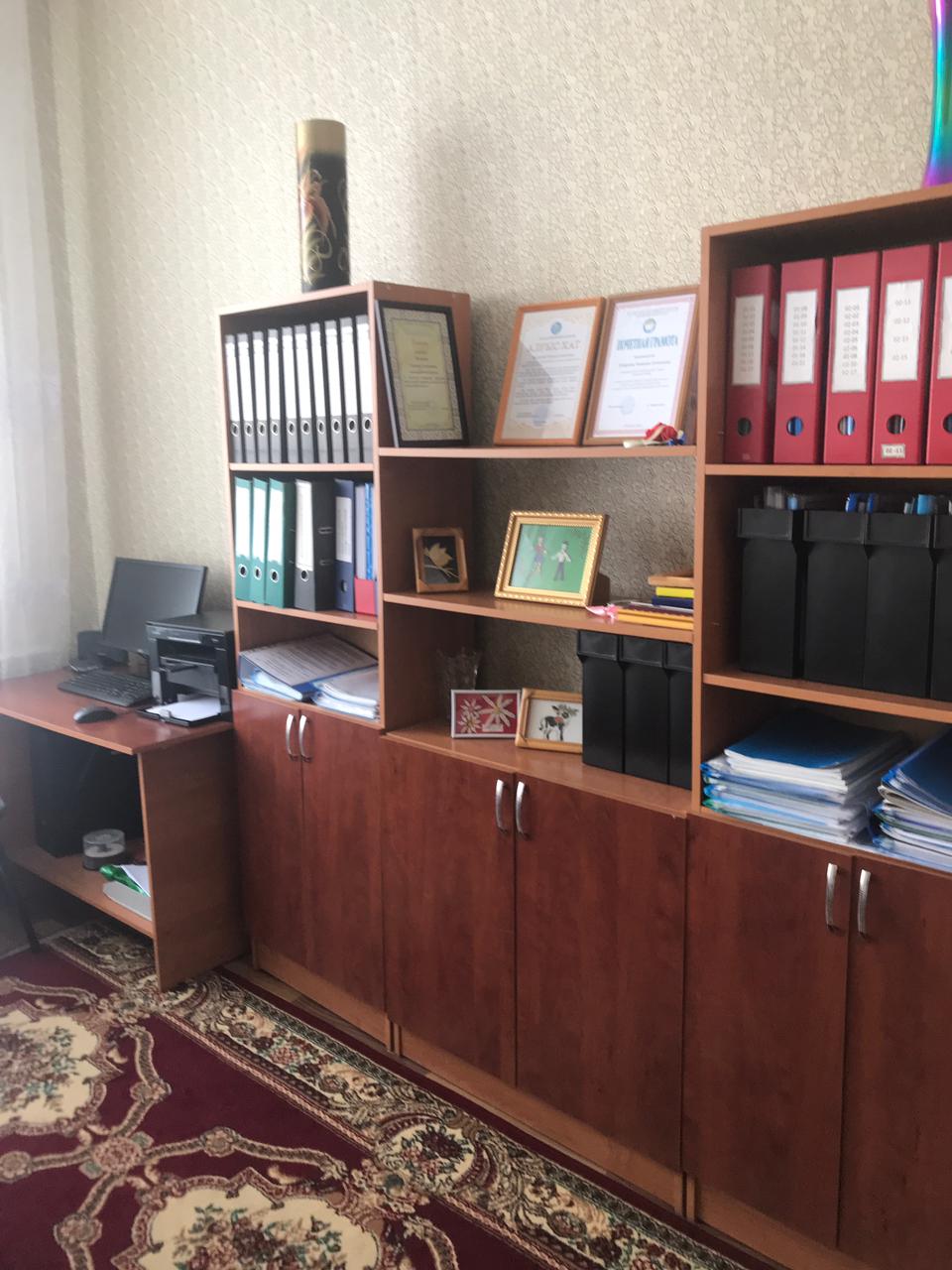 Кабинет руководителя
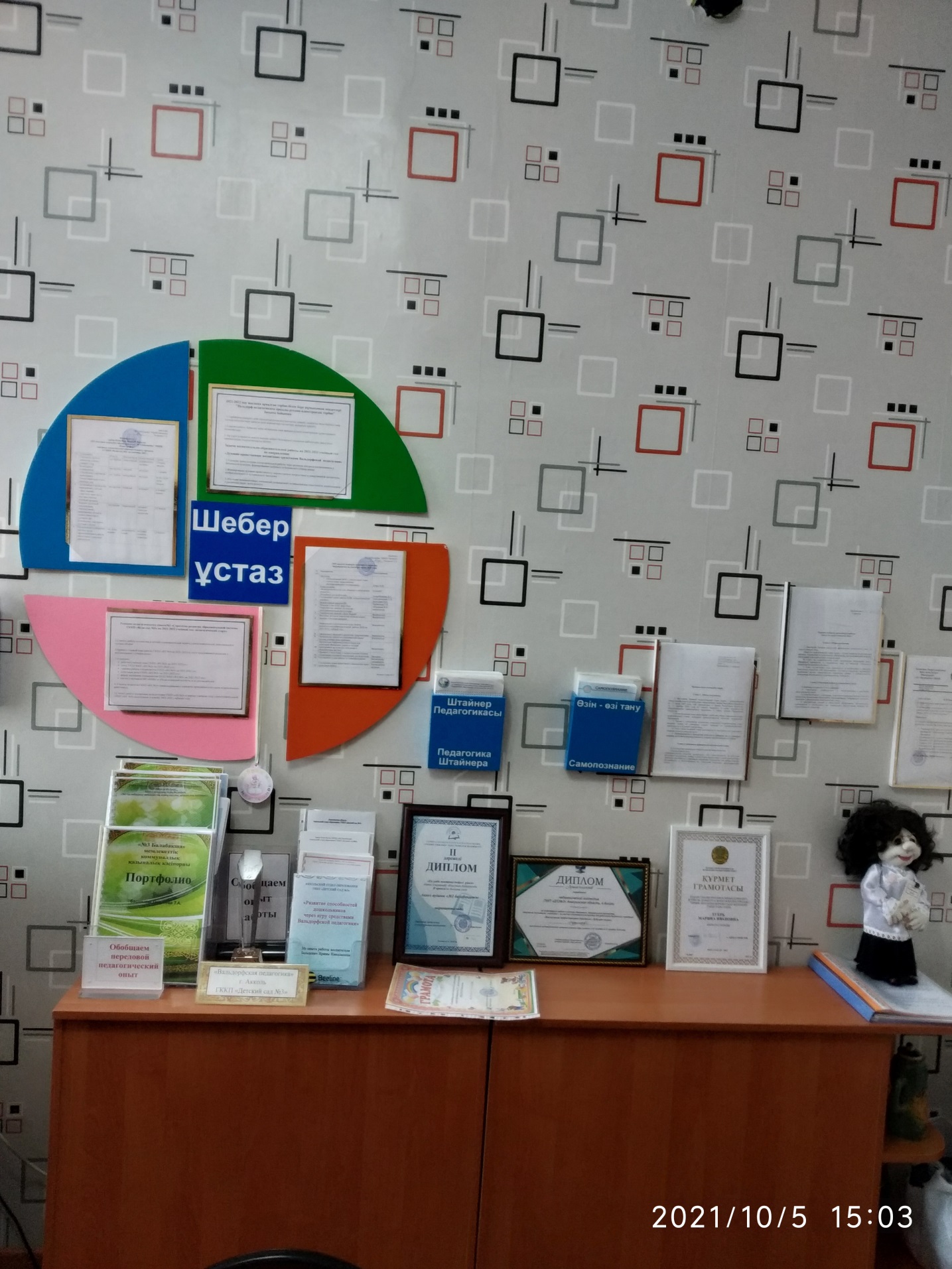 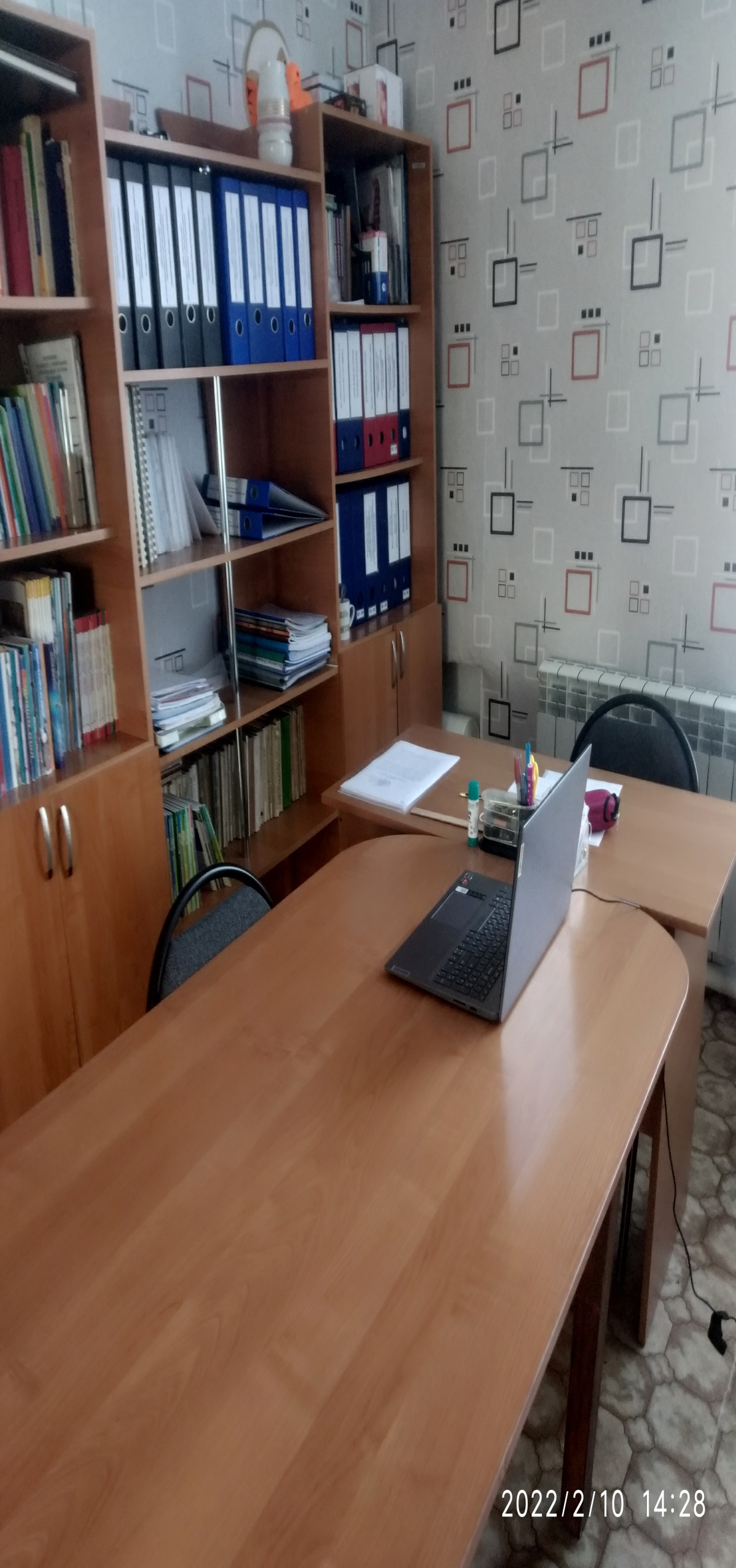 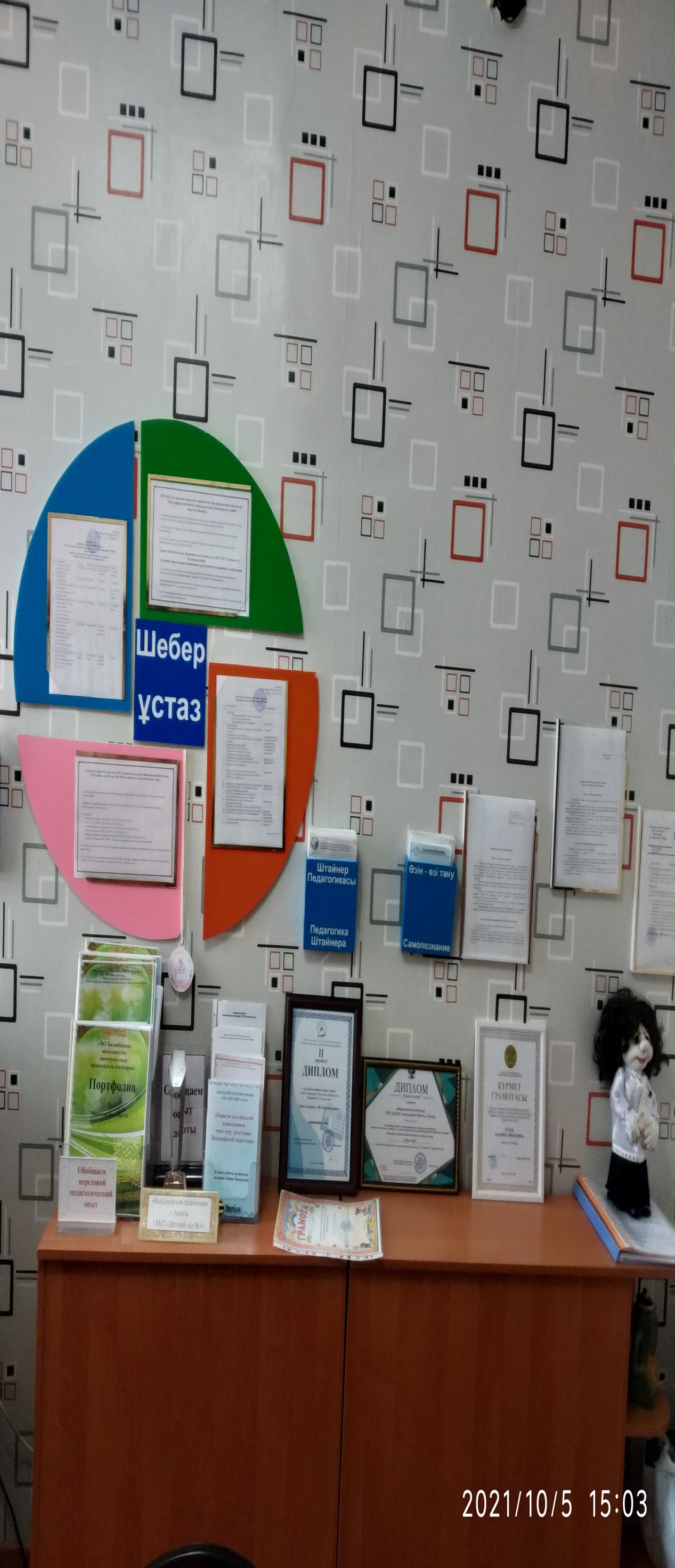 Методический кабинет
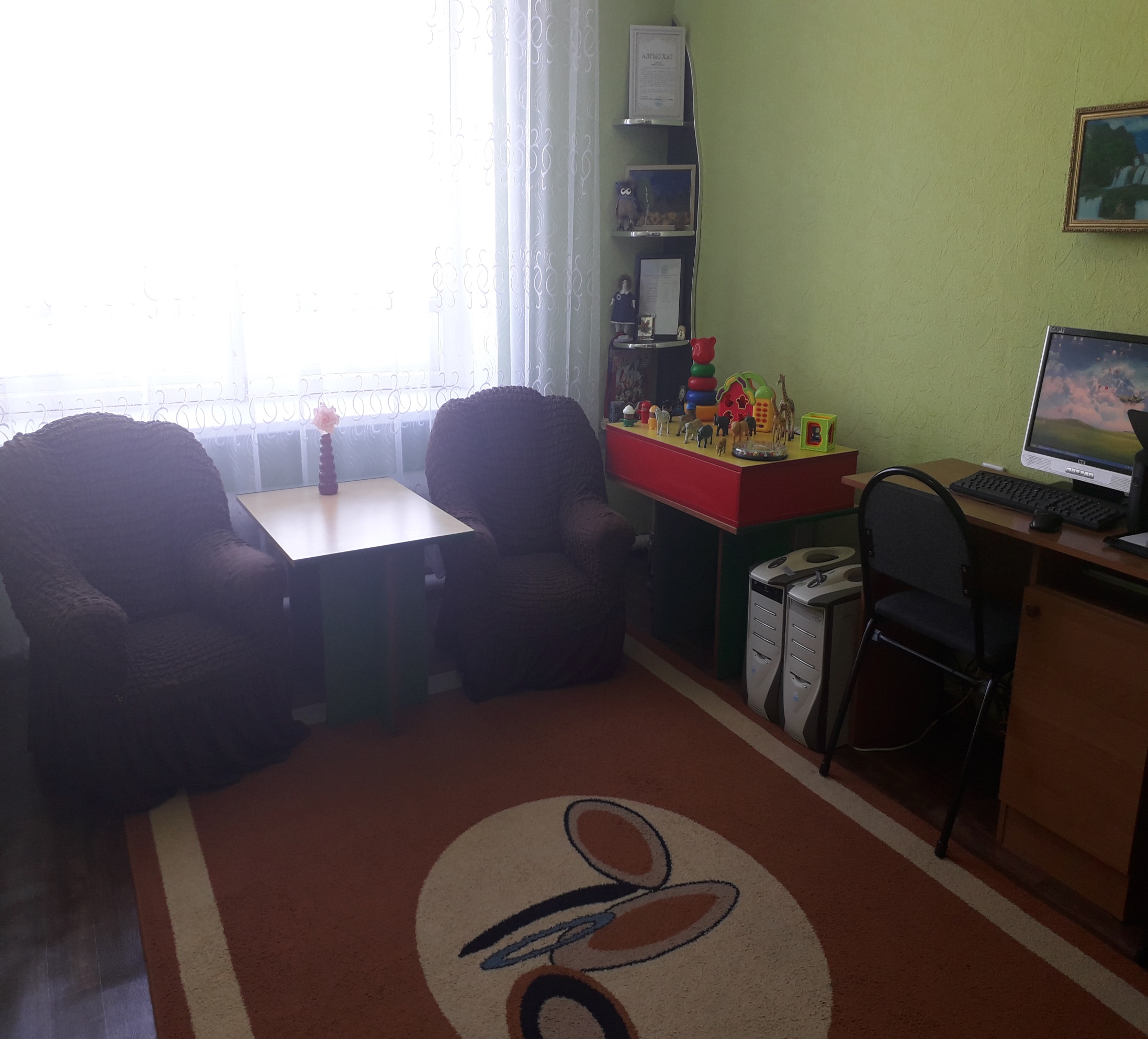 Кабинет психолога
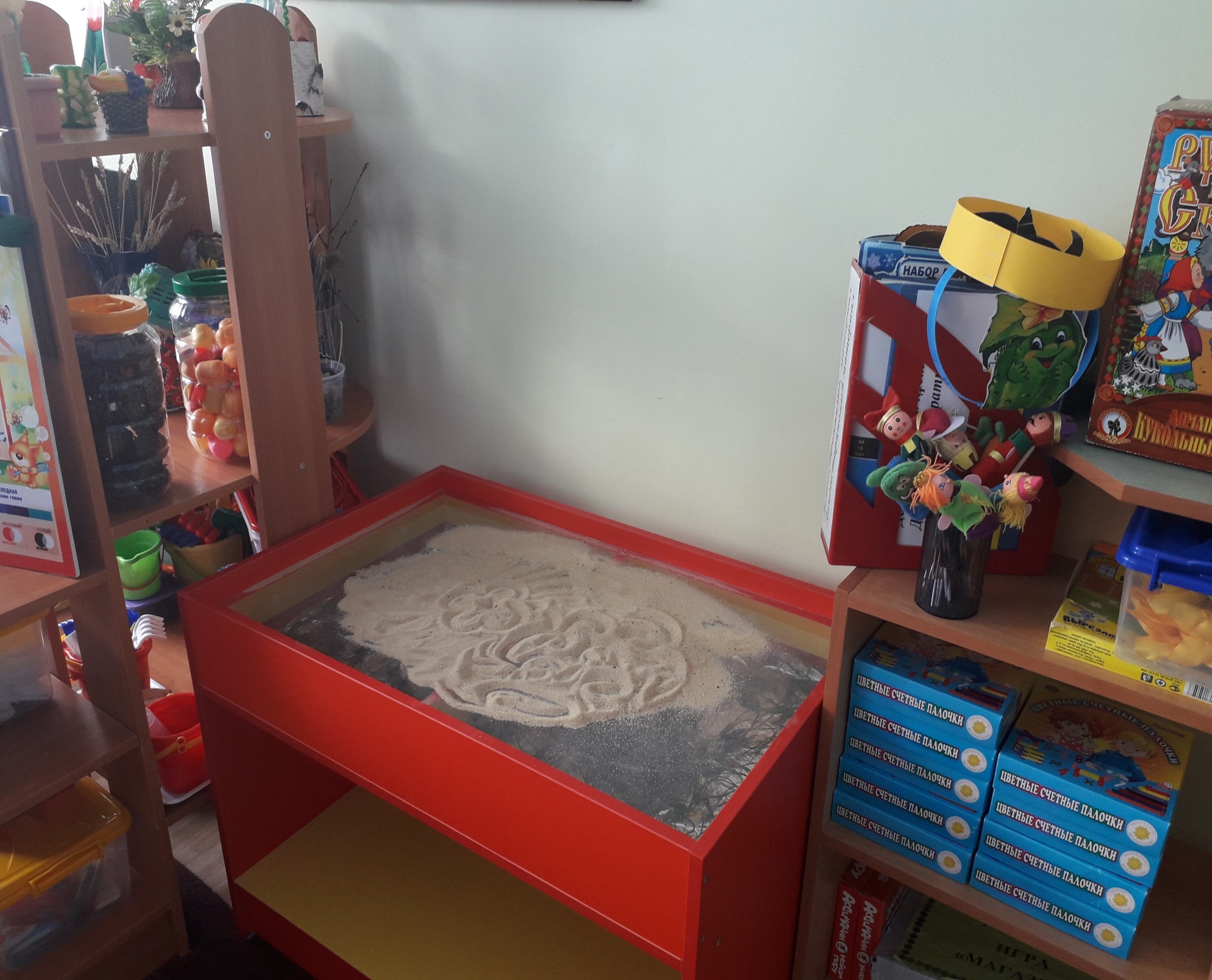 пескотерапия
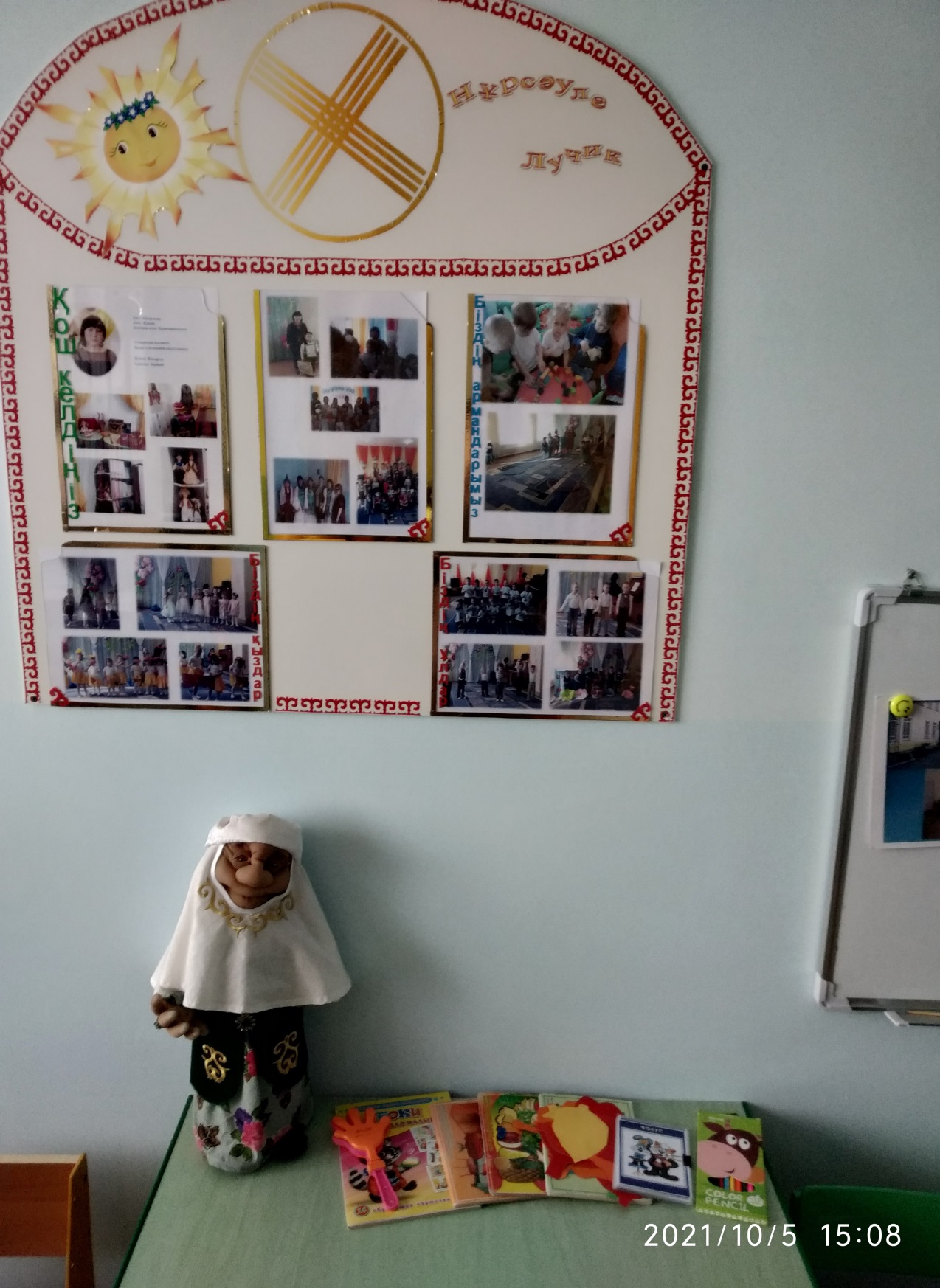 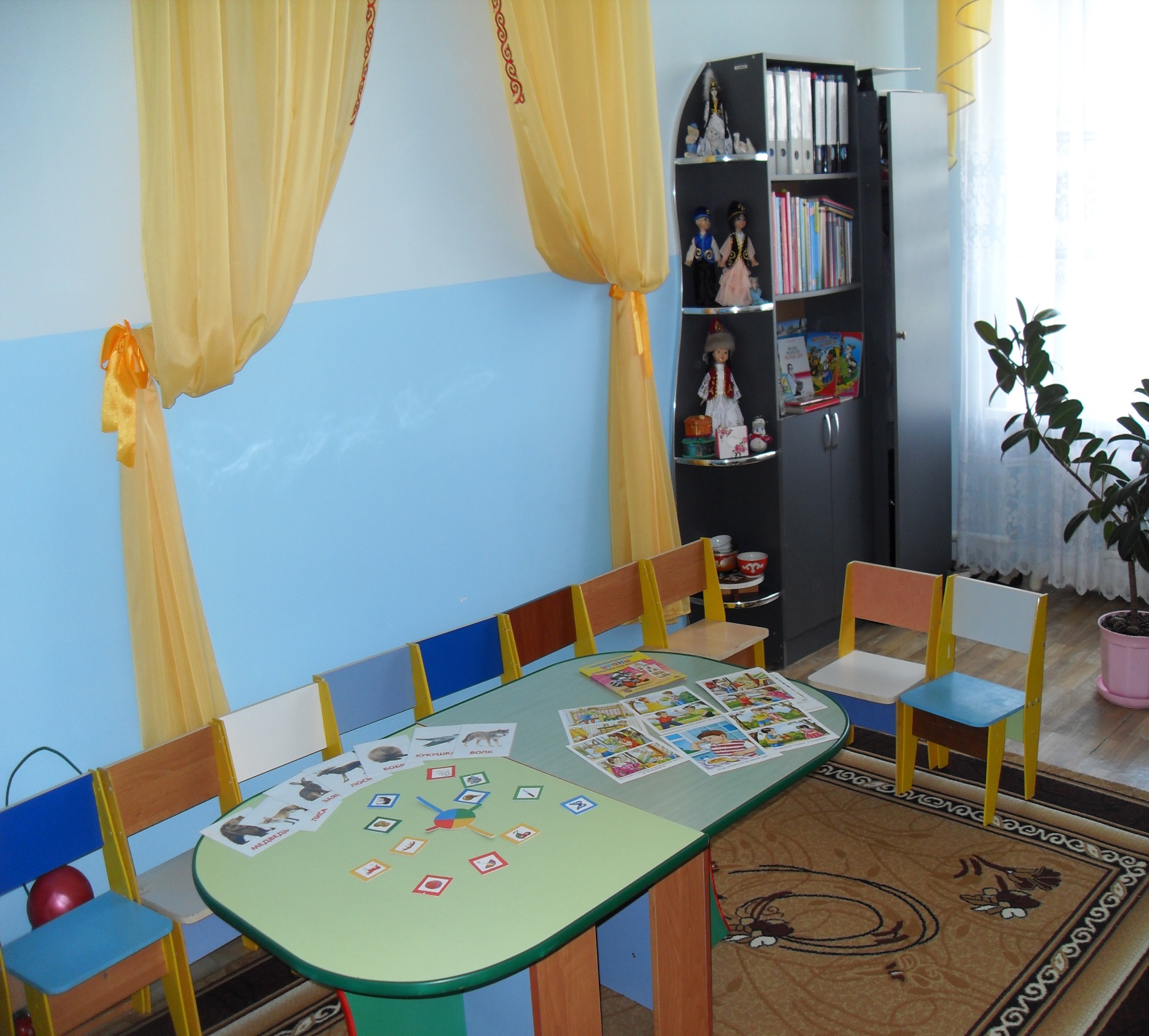 Кабинет казахского языка
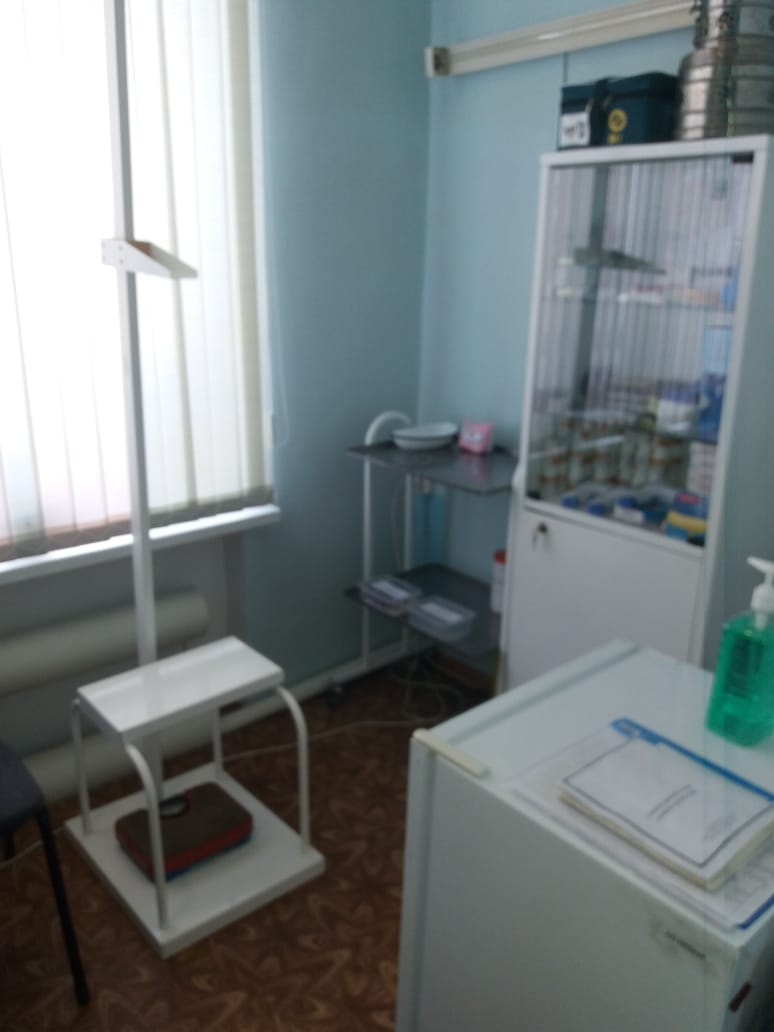 Медицинский кабинет
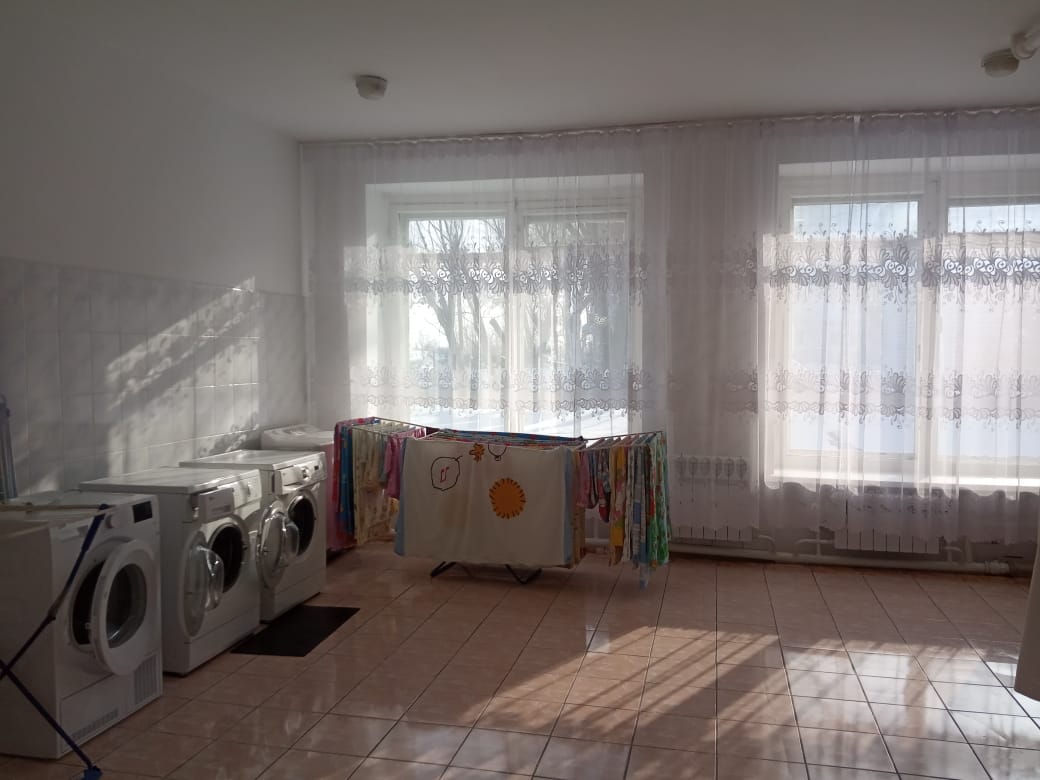 прачечная
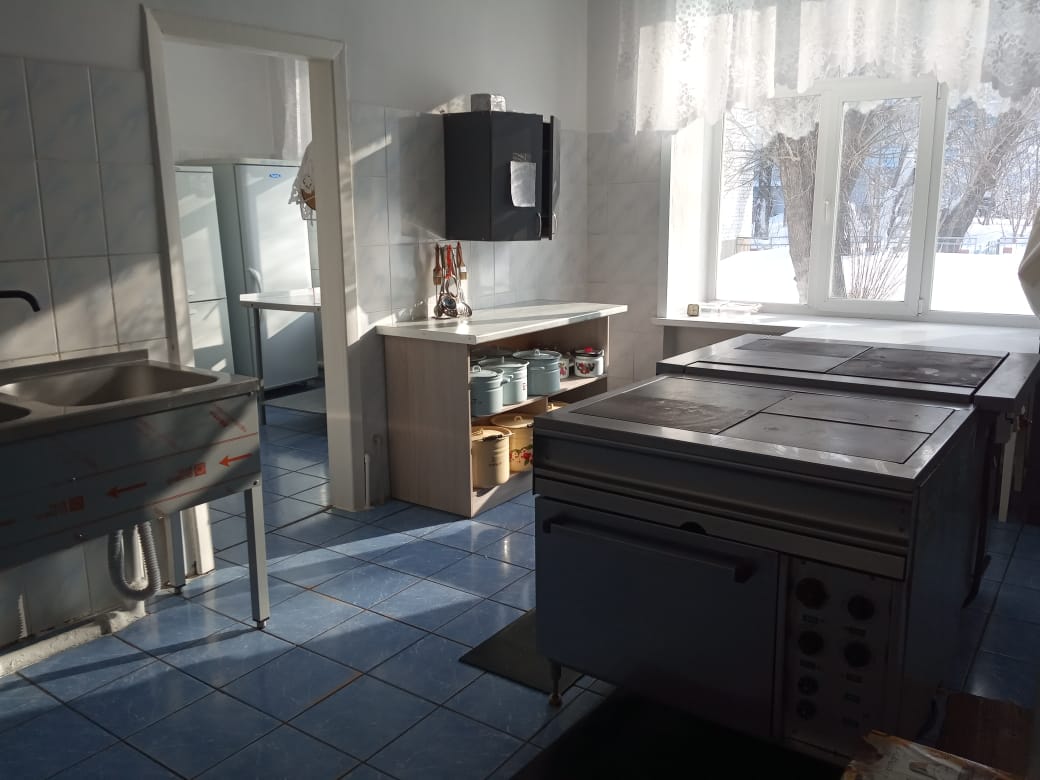 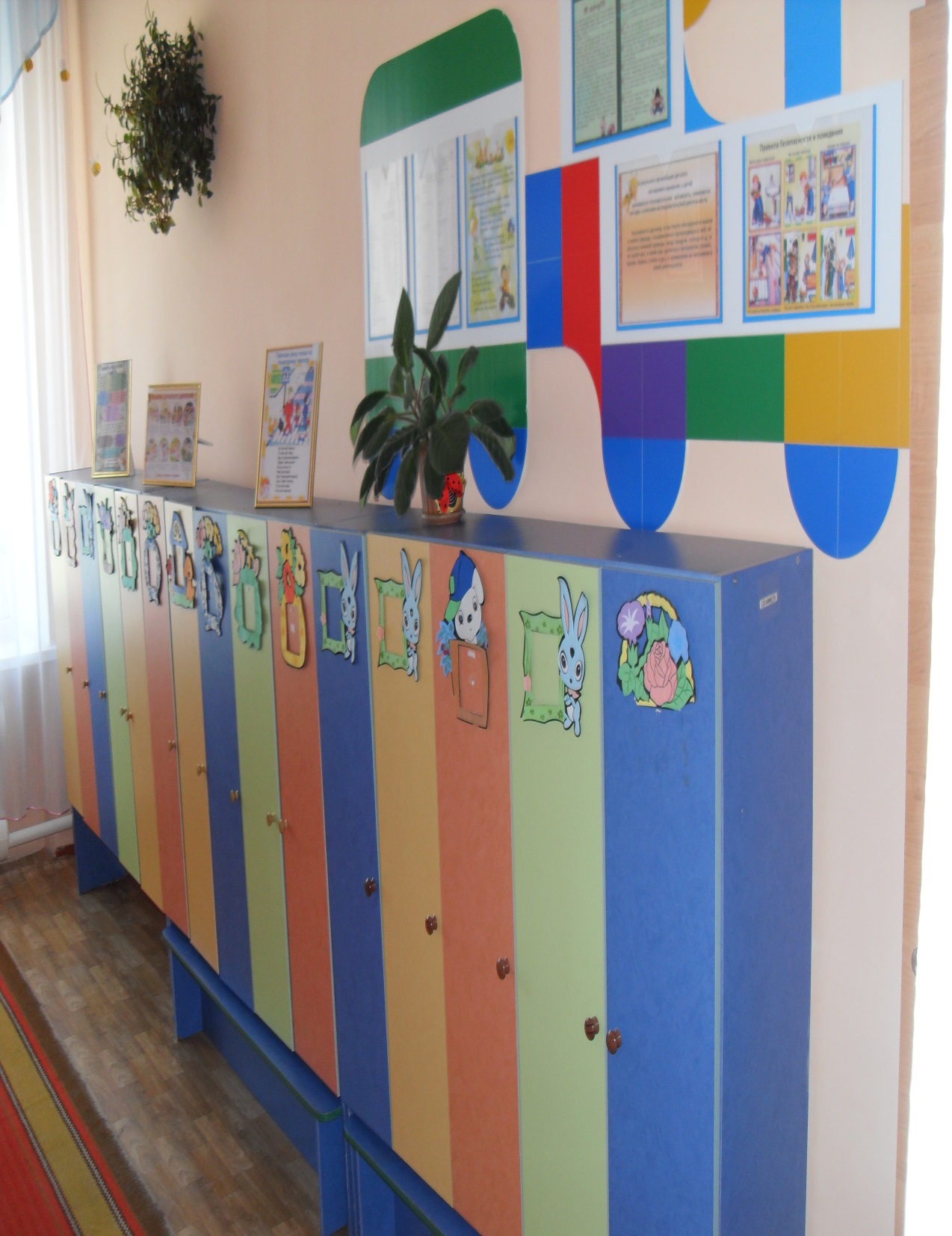 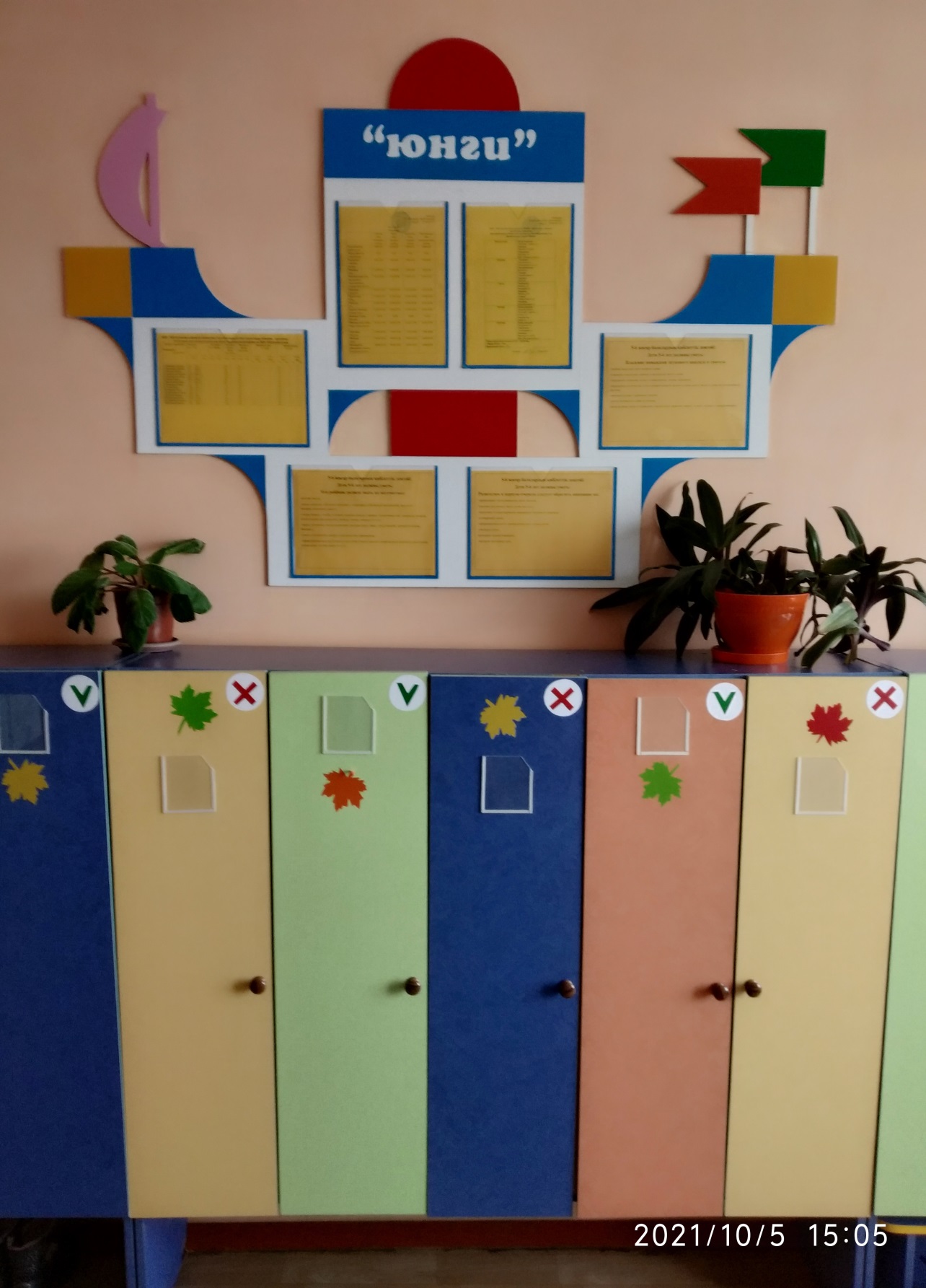 Приёмная каждой группы соответствует 
                                своему названию
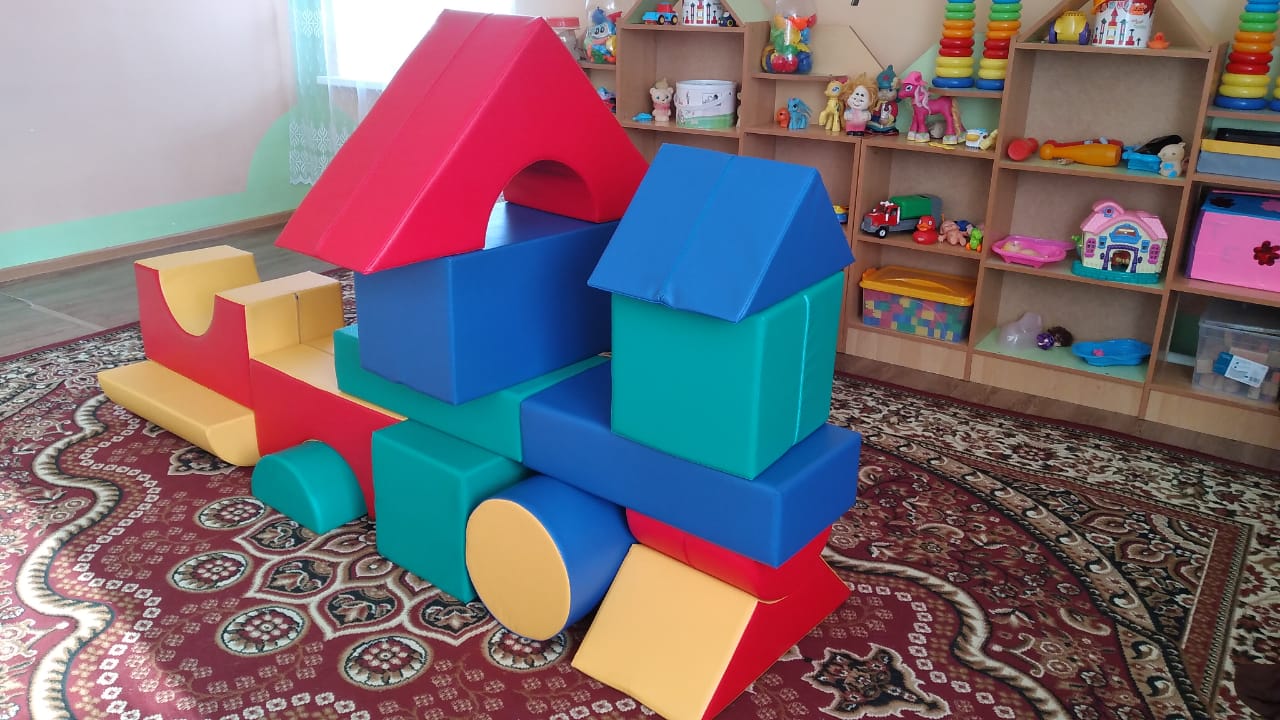 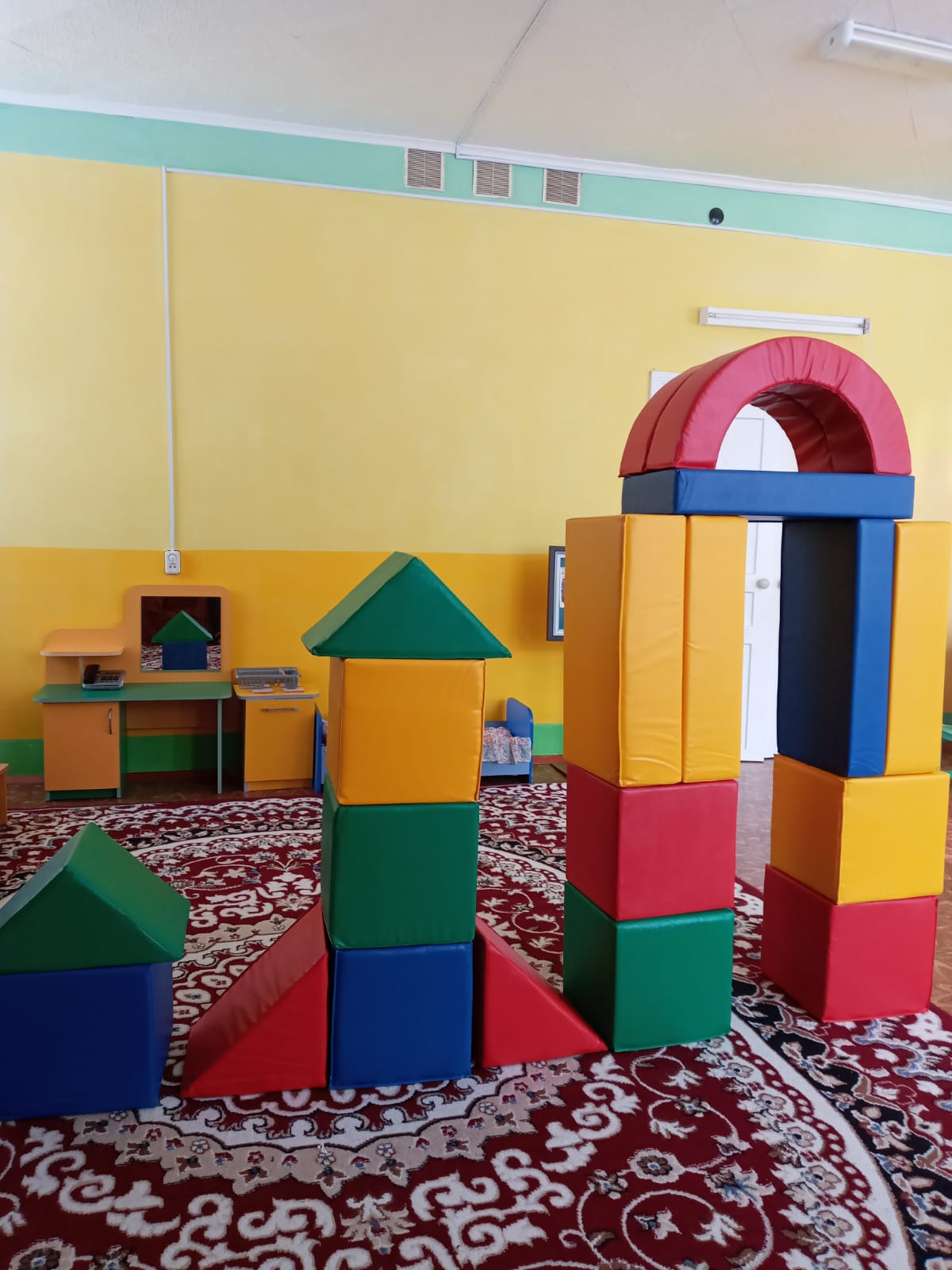 В младших группах мягкие модули
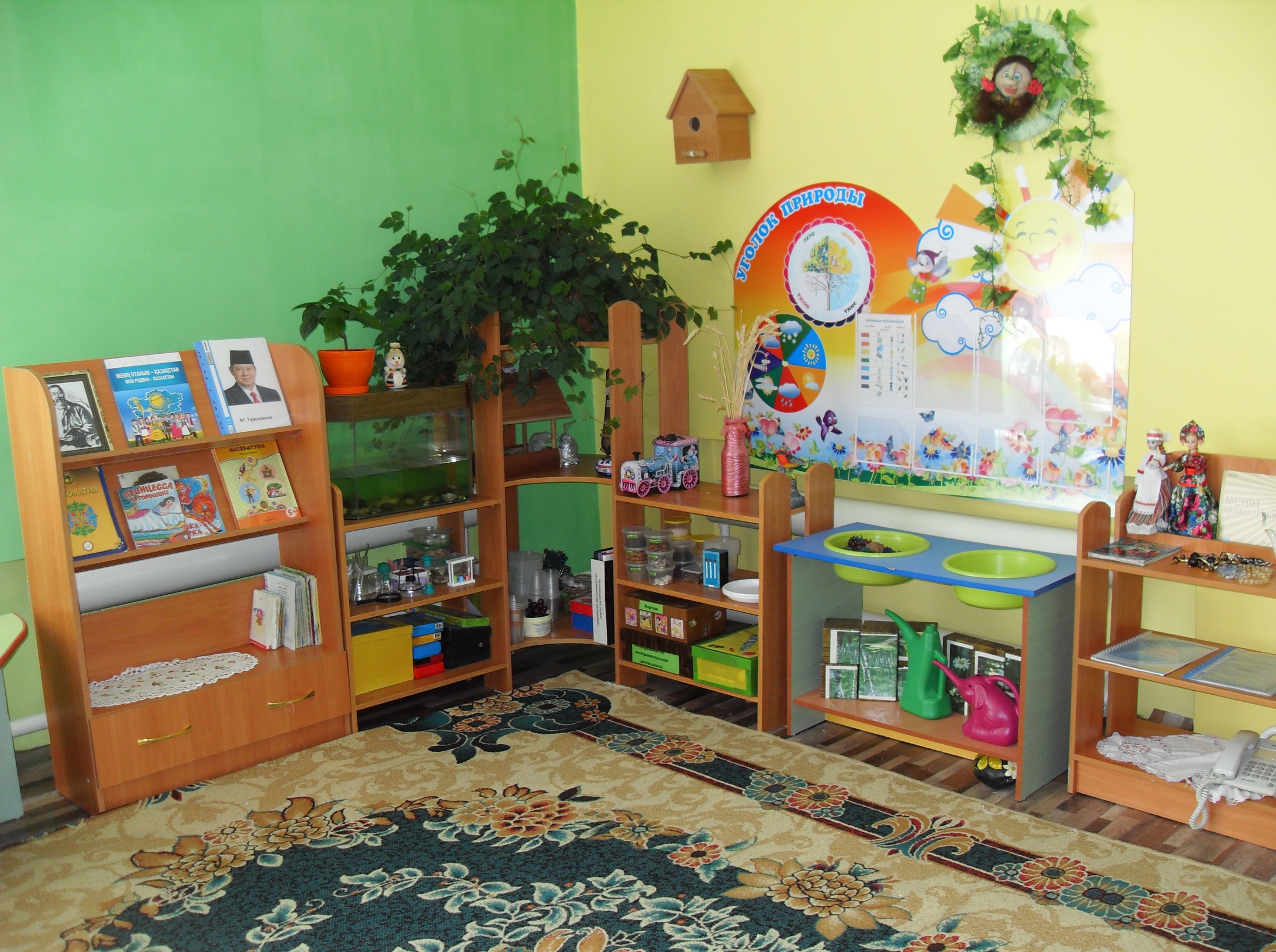 Каждая группа оформлена в определённом             стиле
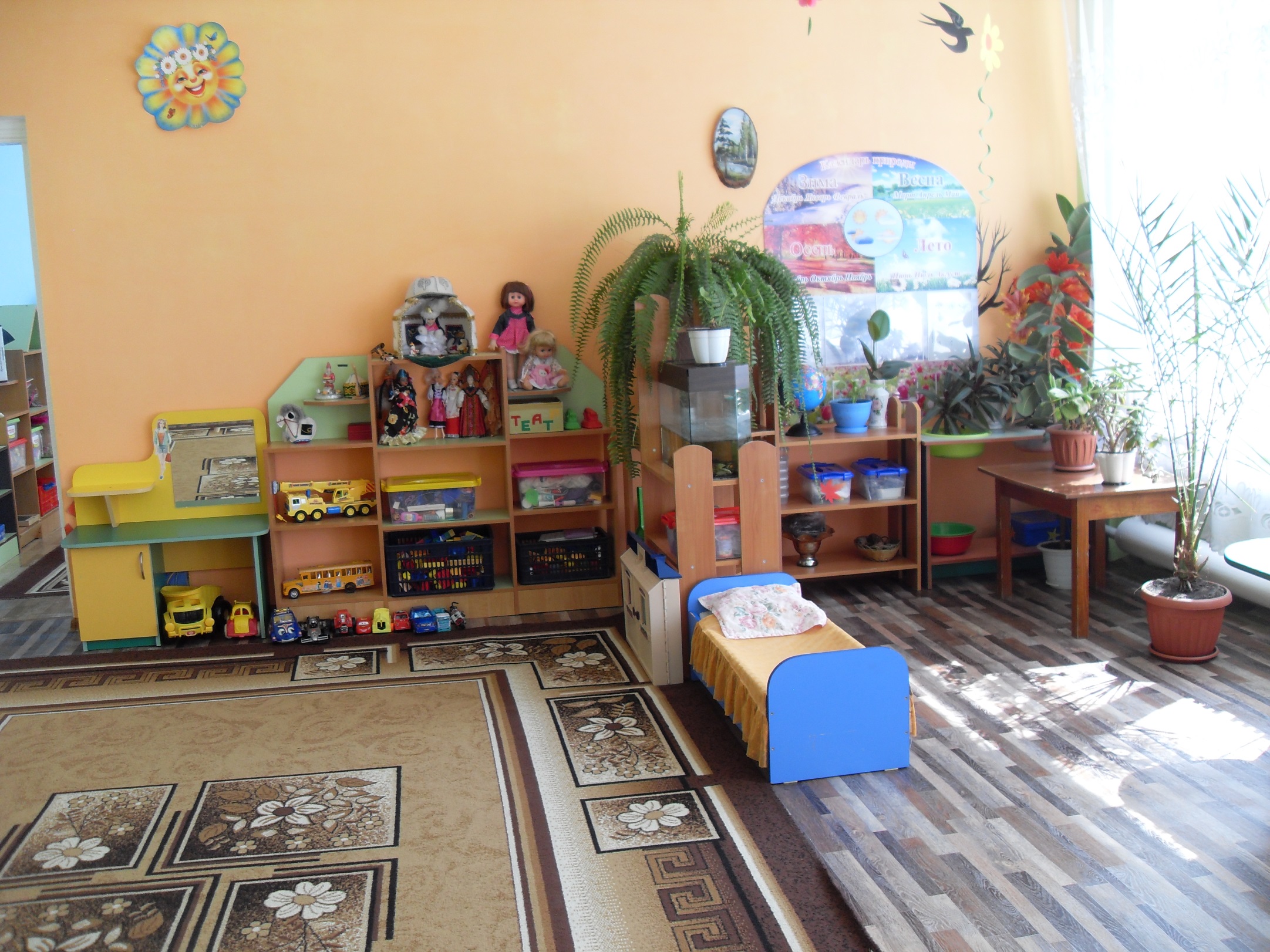 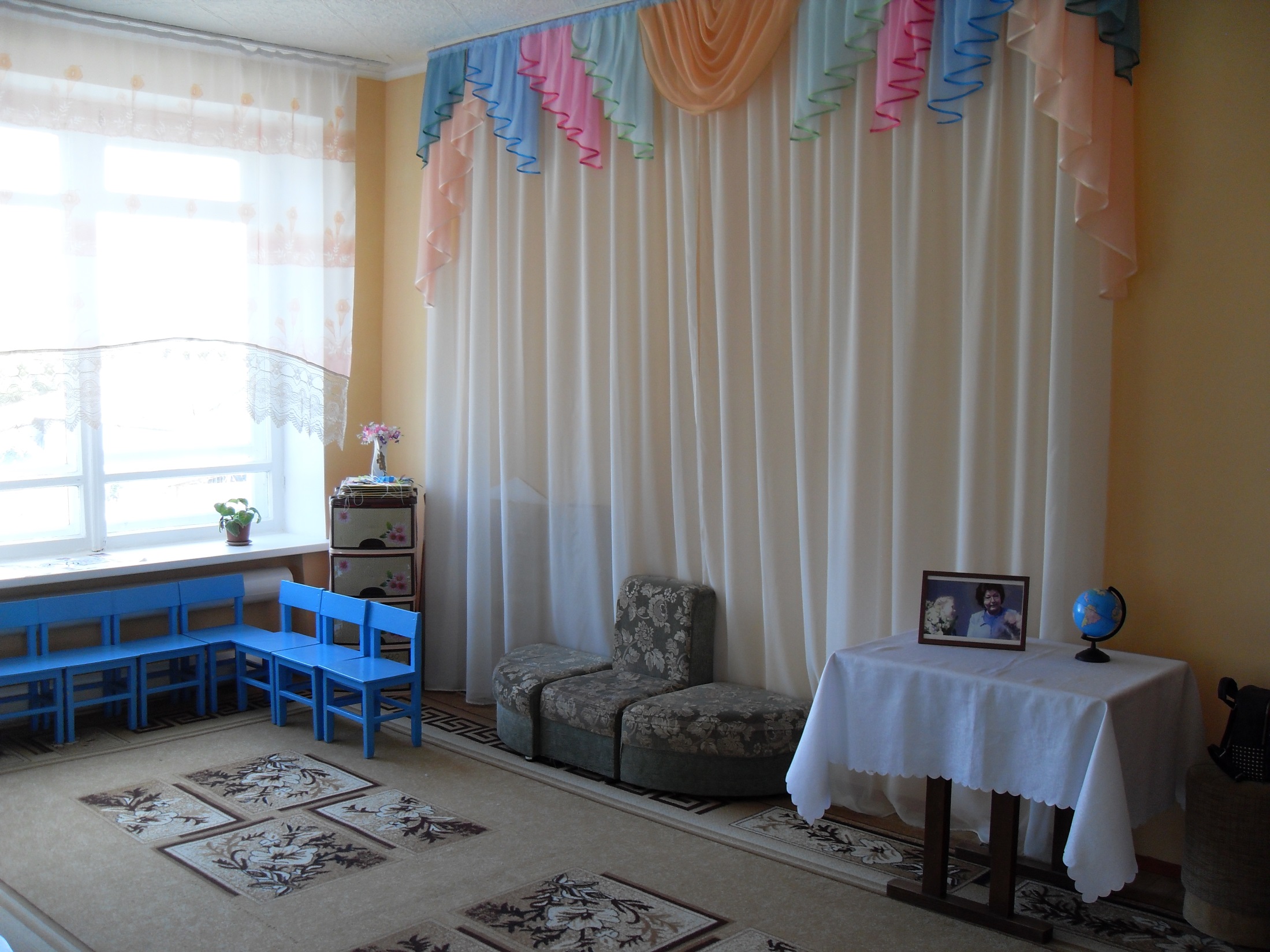 Зона уединения
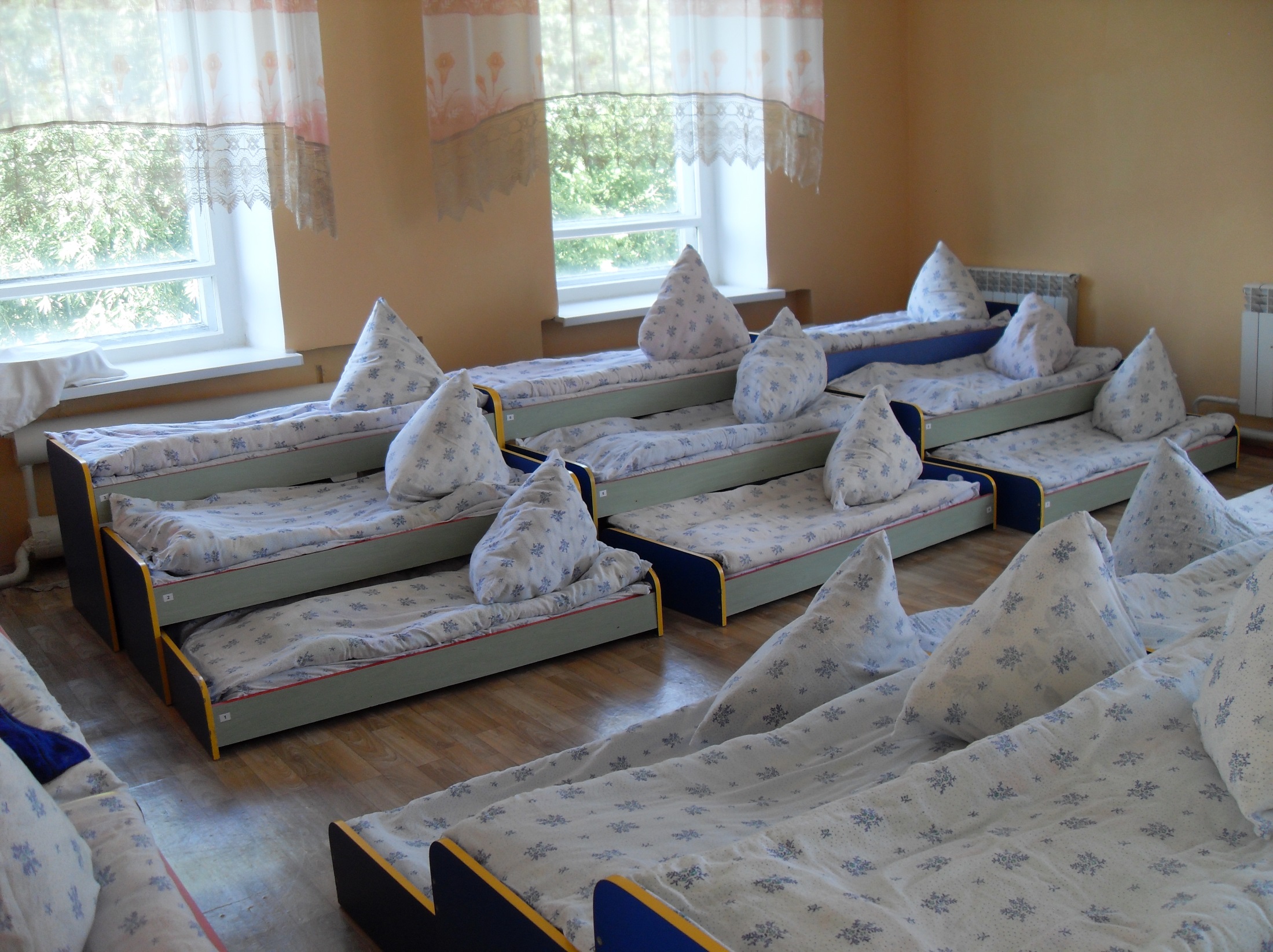 Уютная спальная комната помогает       отдохнуть